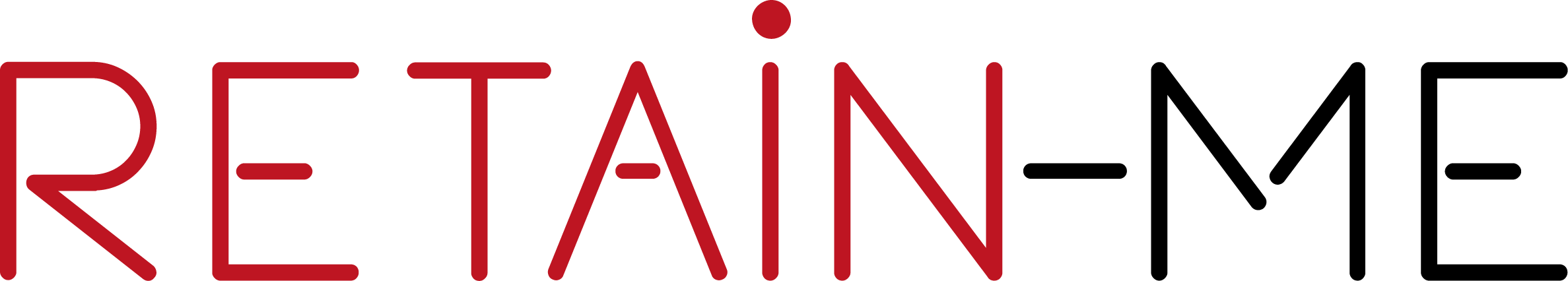 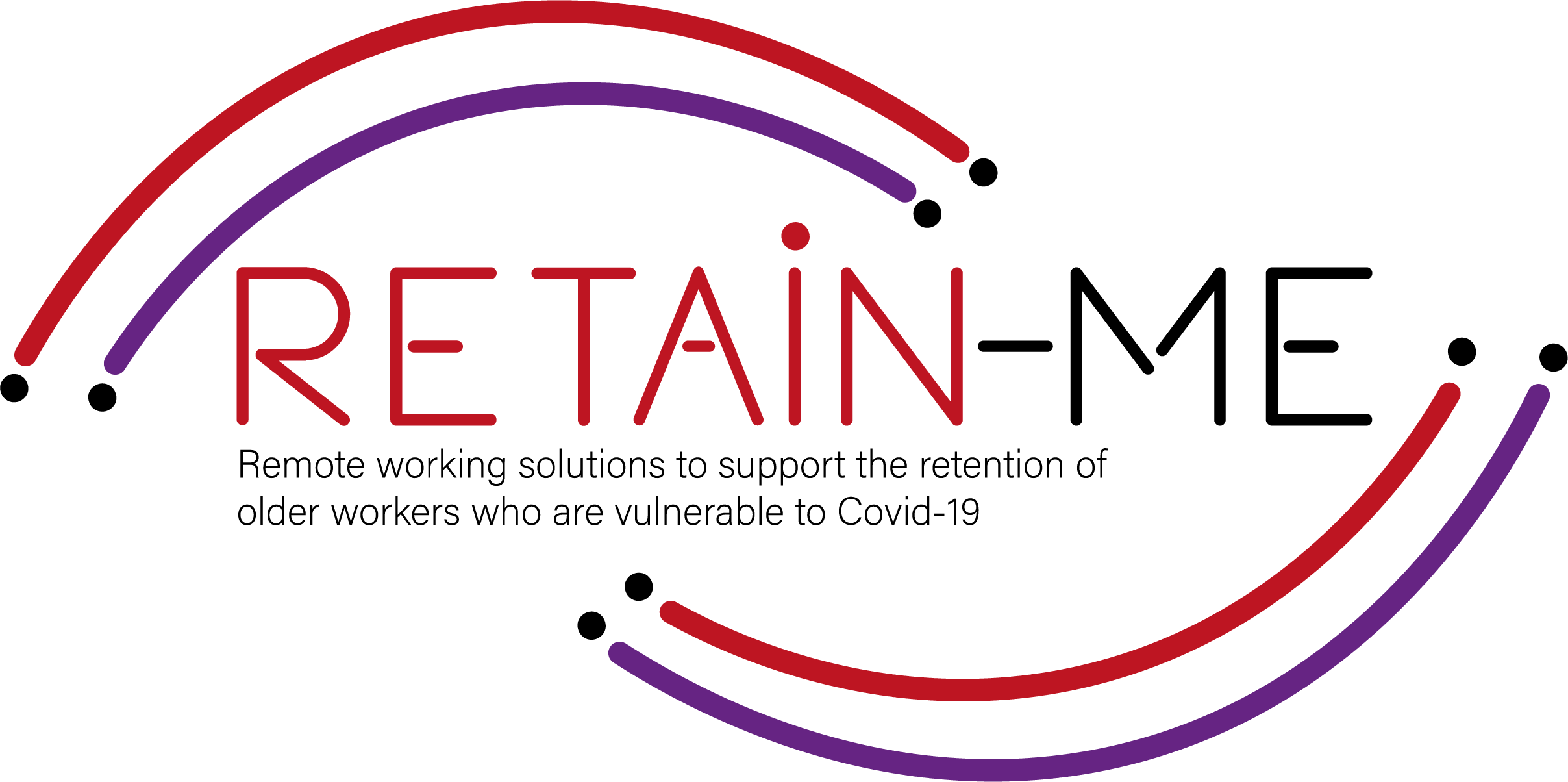 Framtidssäkra min karriär
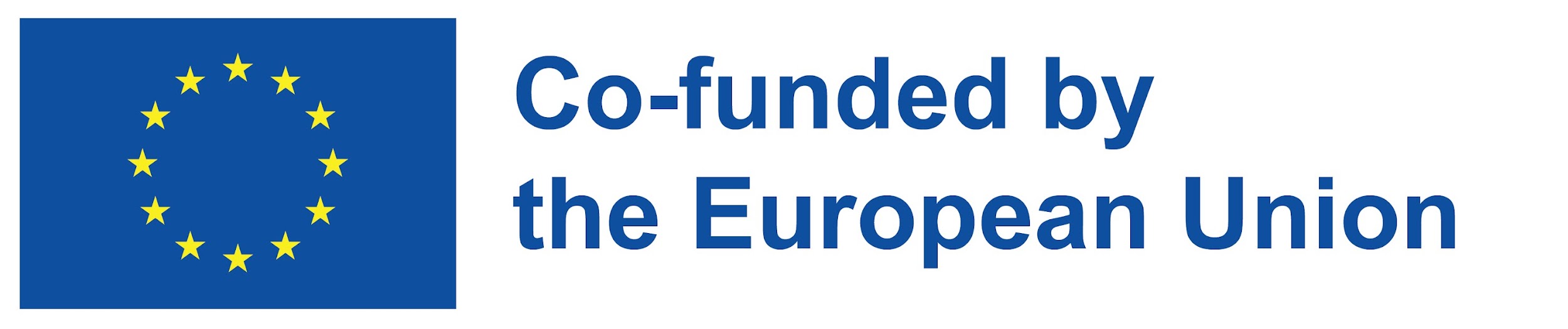 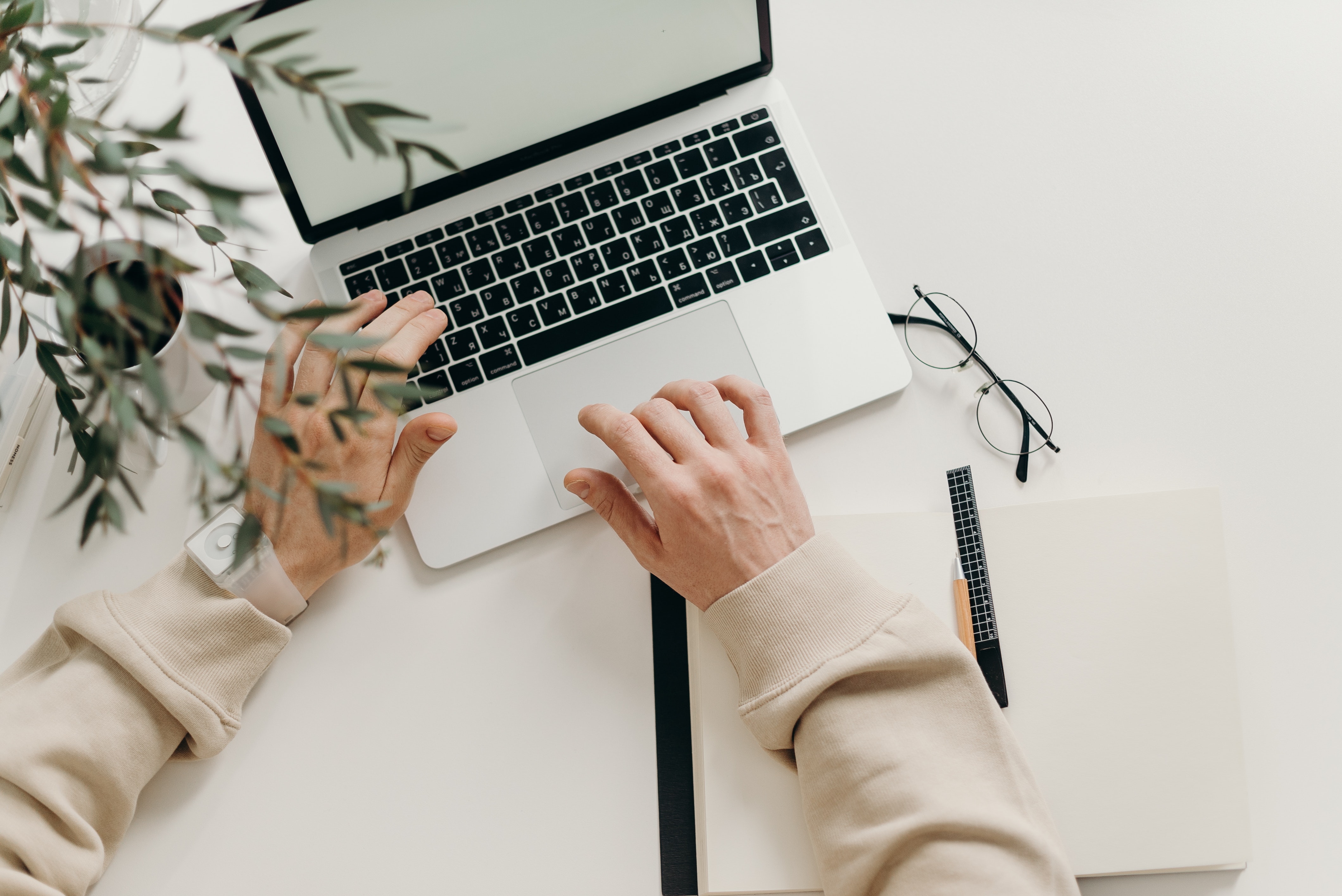 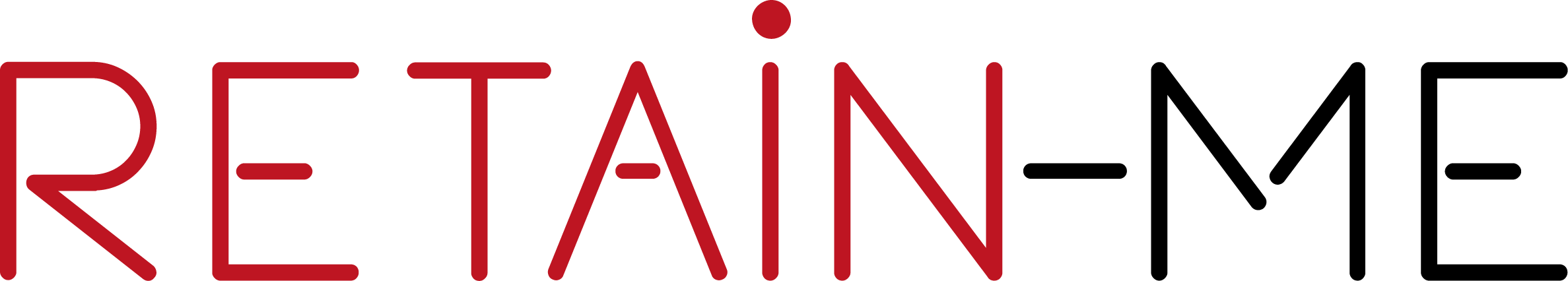 AKTIVITET 1
Definition av framtidssäkring av karriären
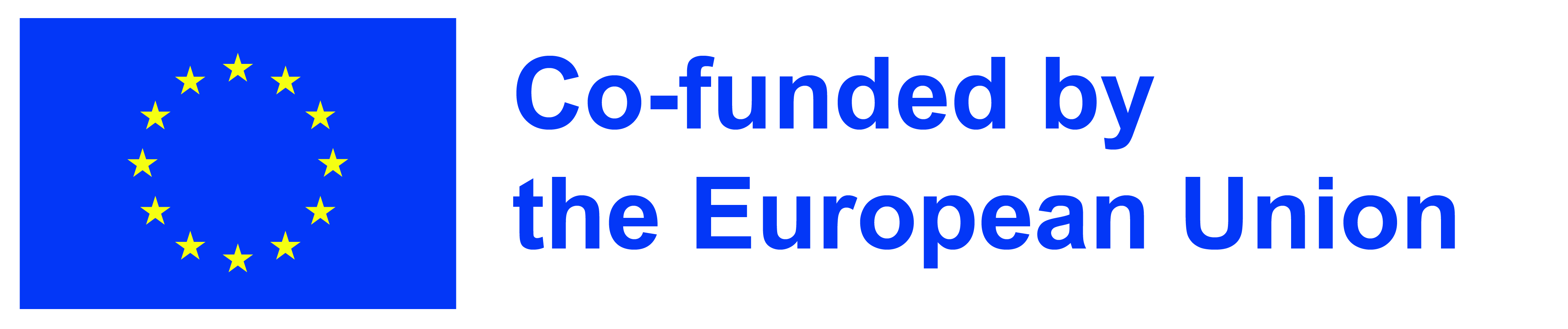 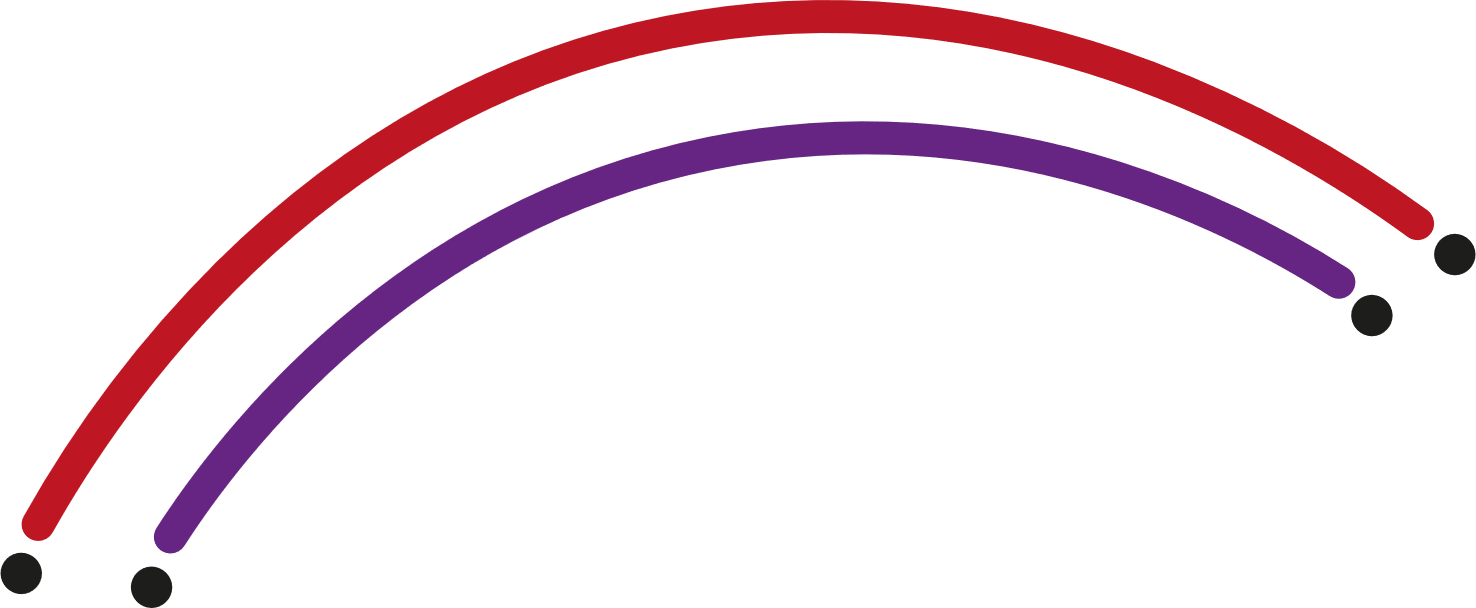 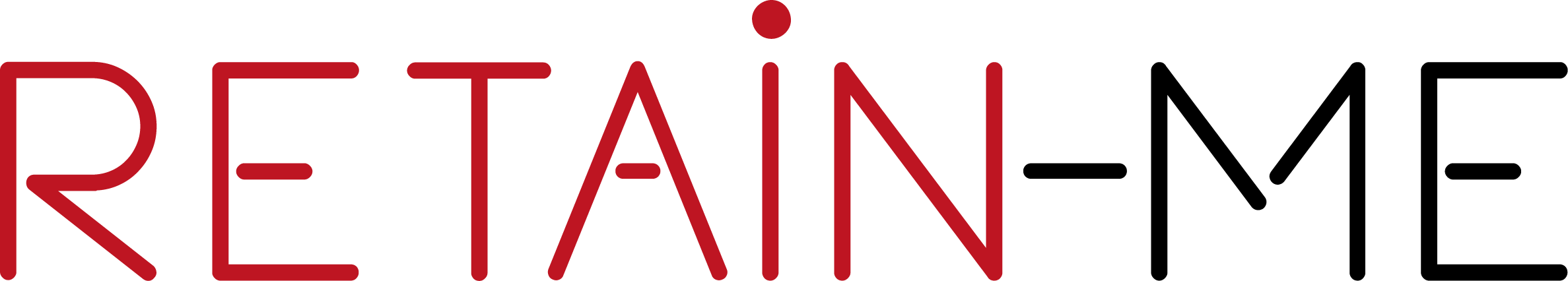 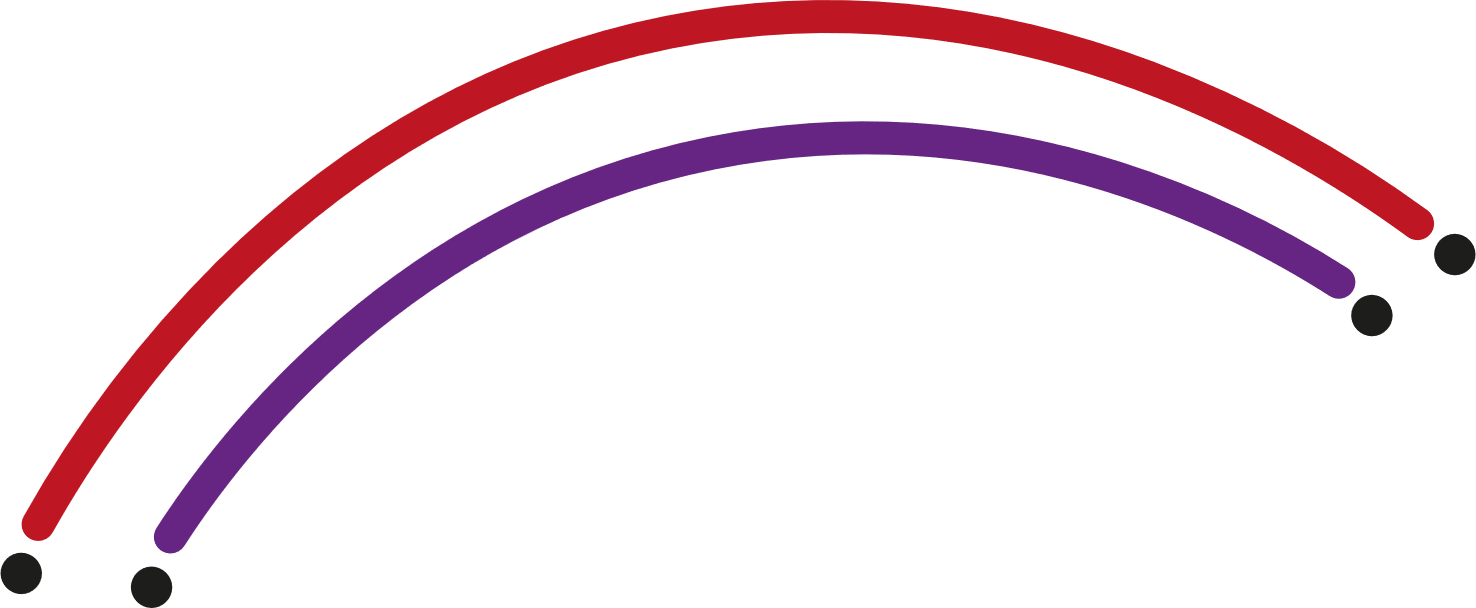 Definition av framtidssäkring av karriären
Vad innebär framtidssäkring av din karriär?
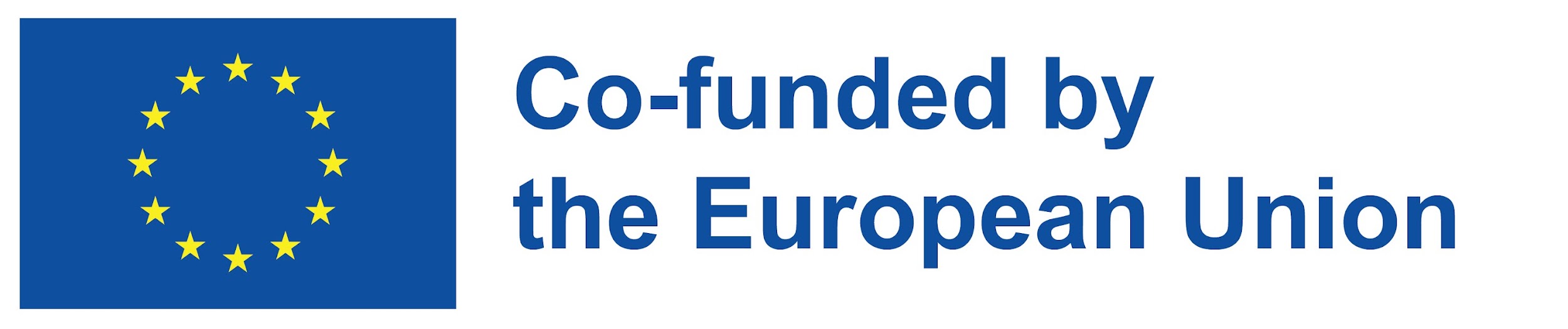 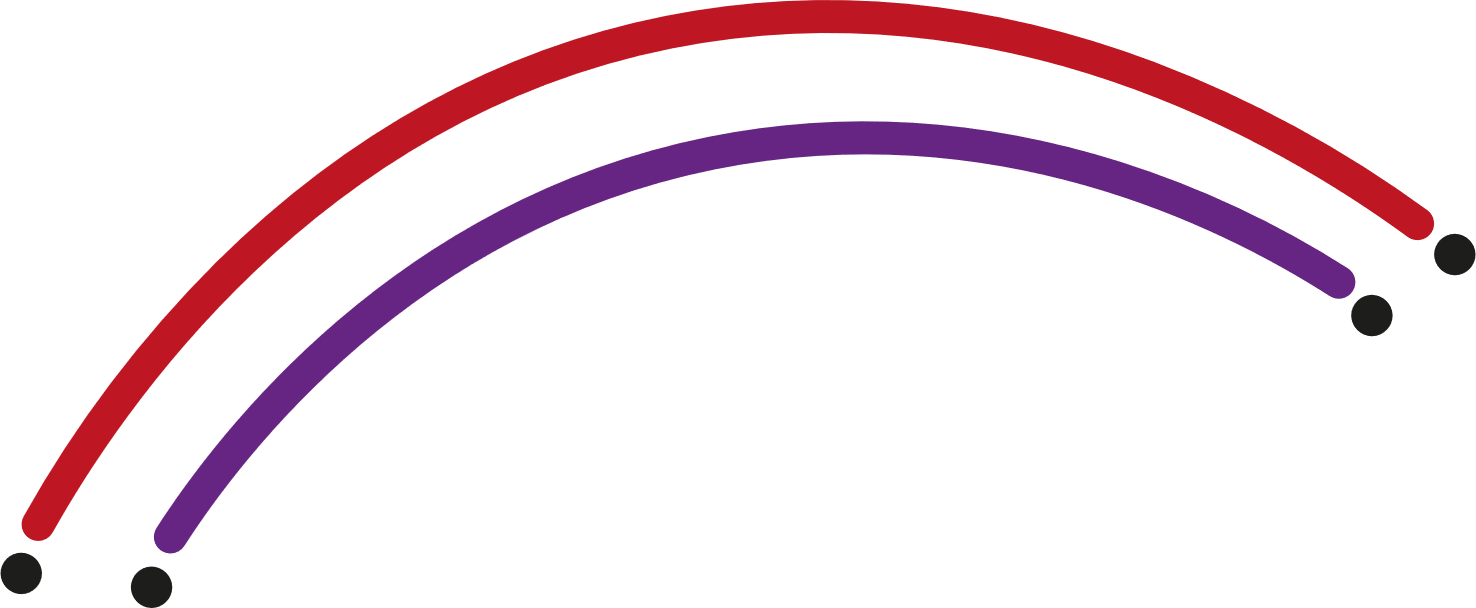 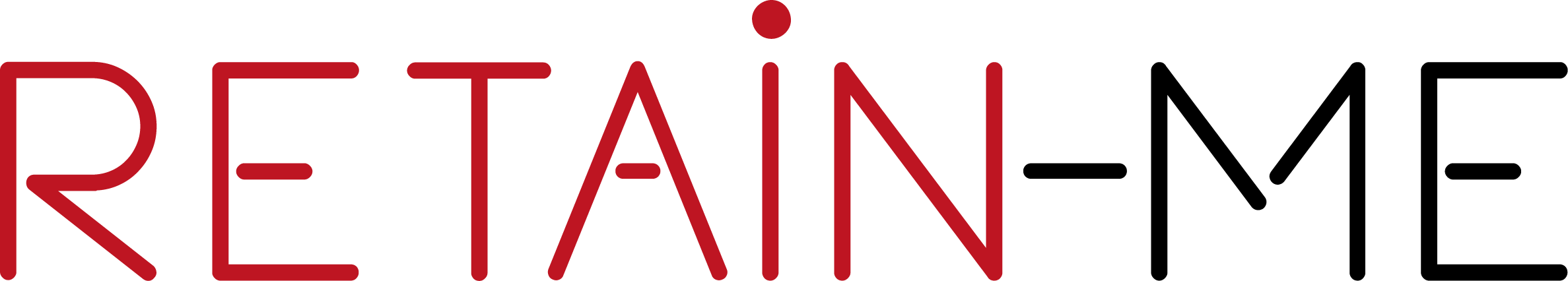 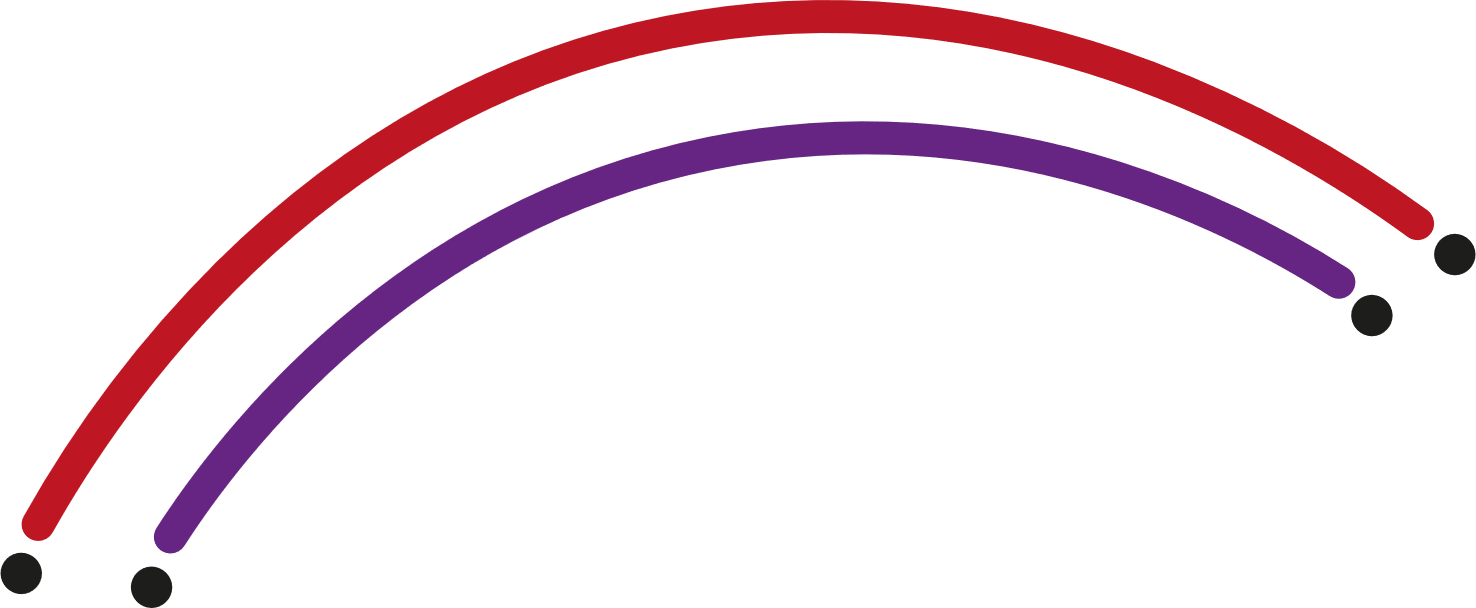 Definition av framtidssäkring av karriären
Framtidssäkring av karriären innebär att ta kontroll 
av din framtid, jobb- och karriärmässigt,
och se till att du kommer att ha nödvändiga färdigheter och erfarenheter för att säkerställa ditt jobb och karriär under de kommande åren.
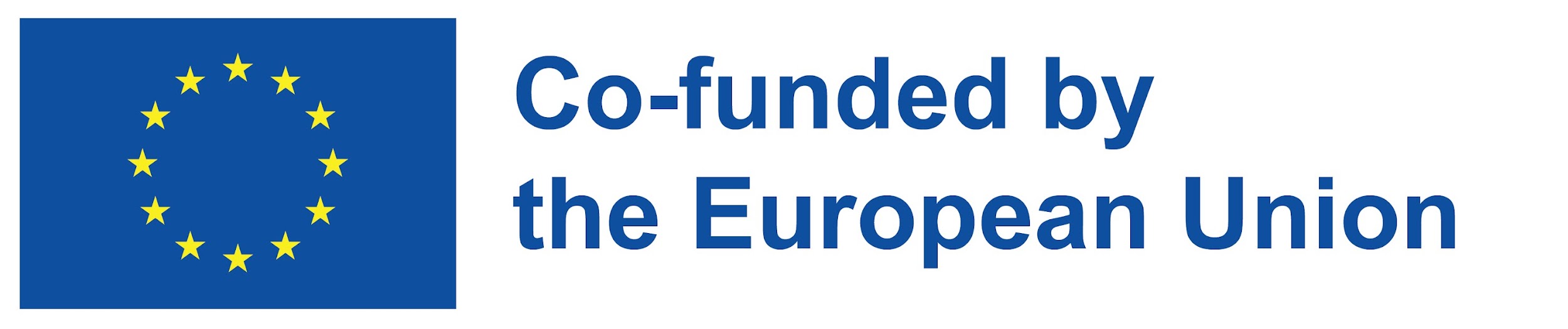 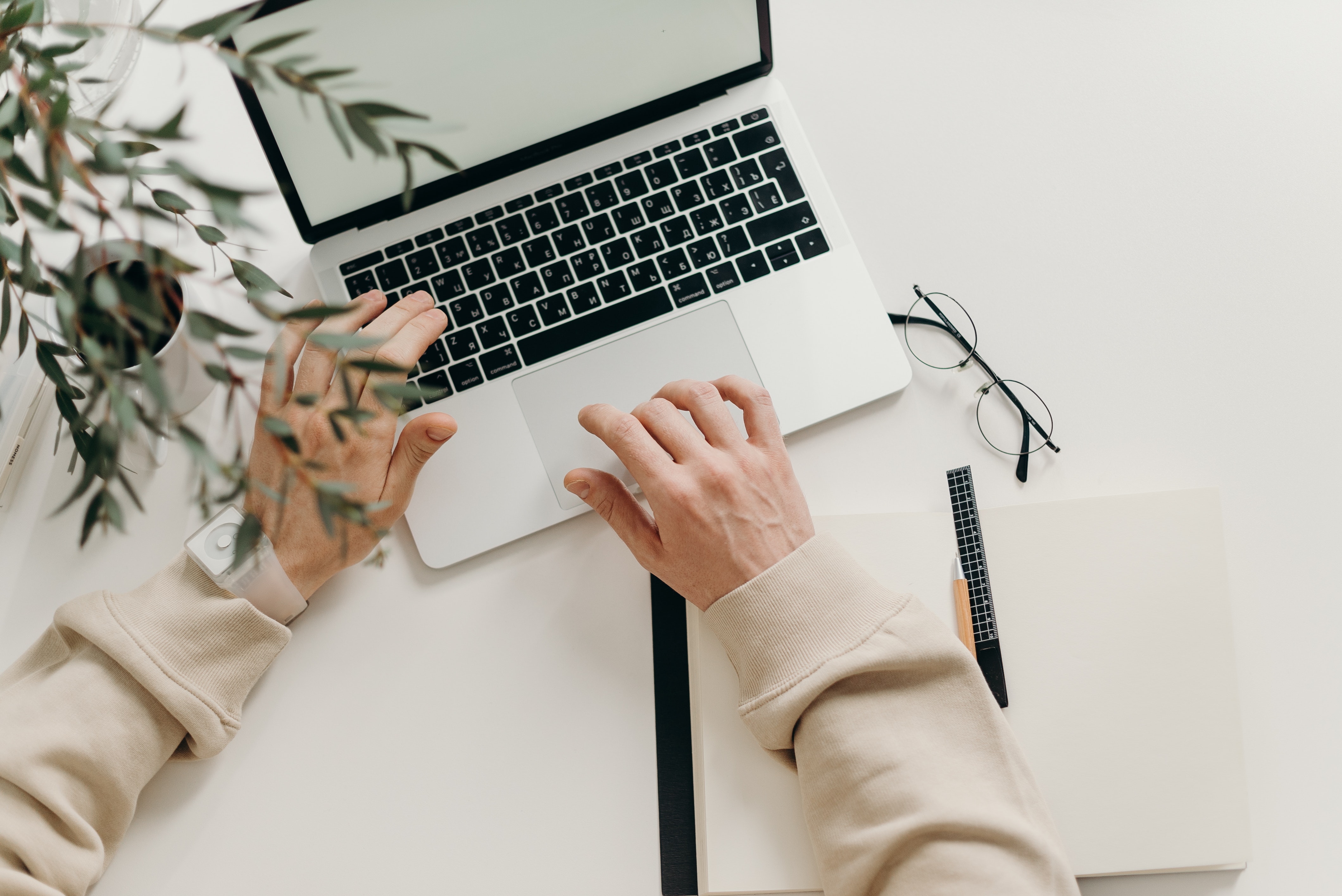 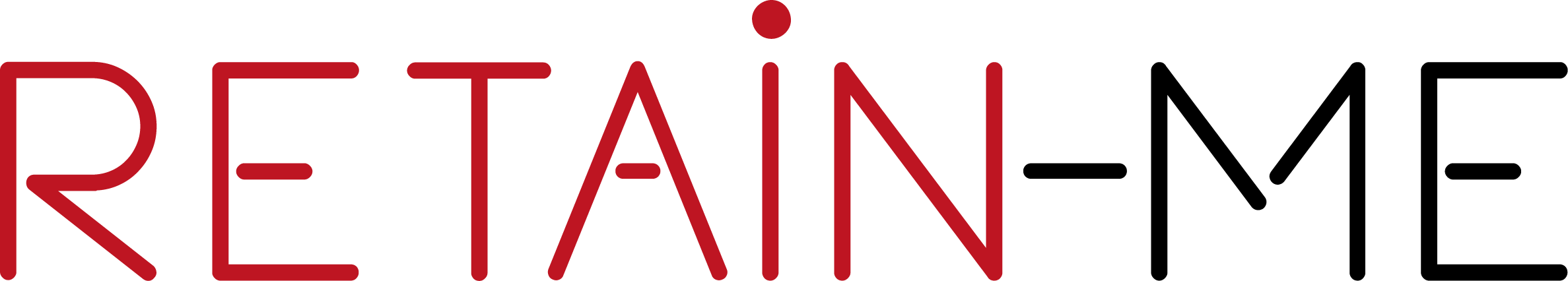 AKTIVITET 2
Vikten av framtidssäkring av karriären
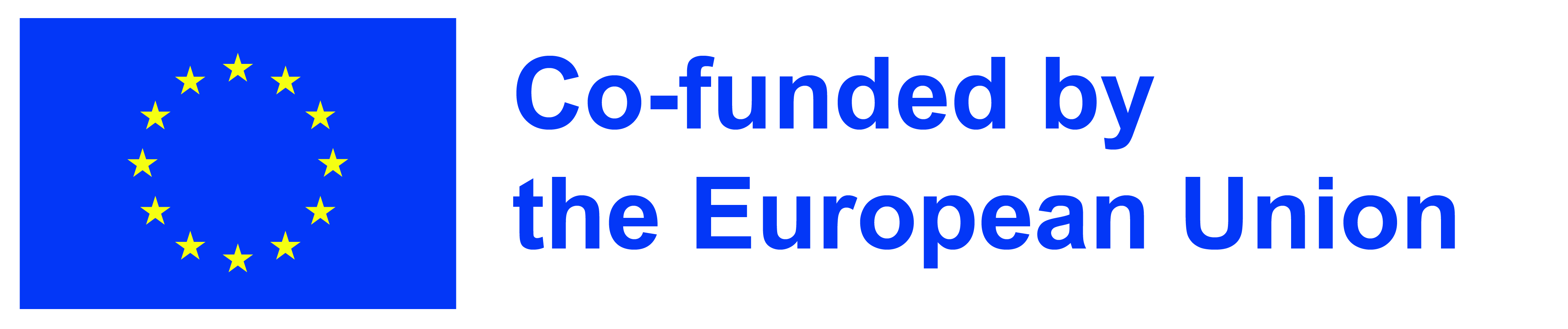 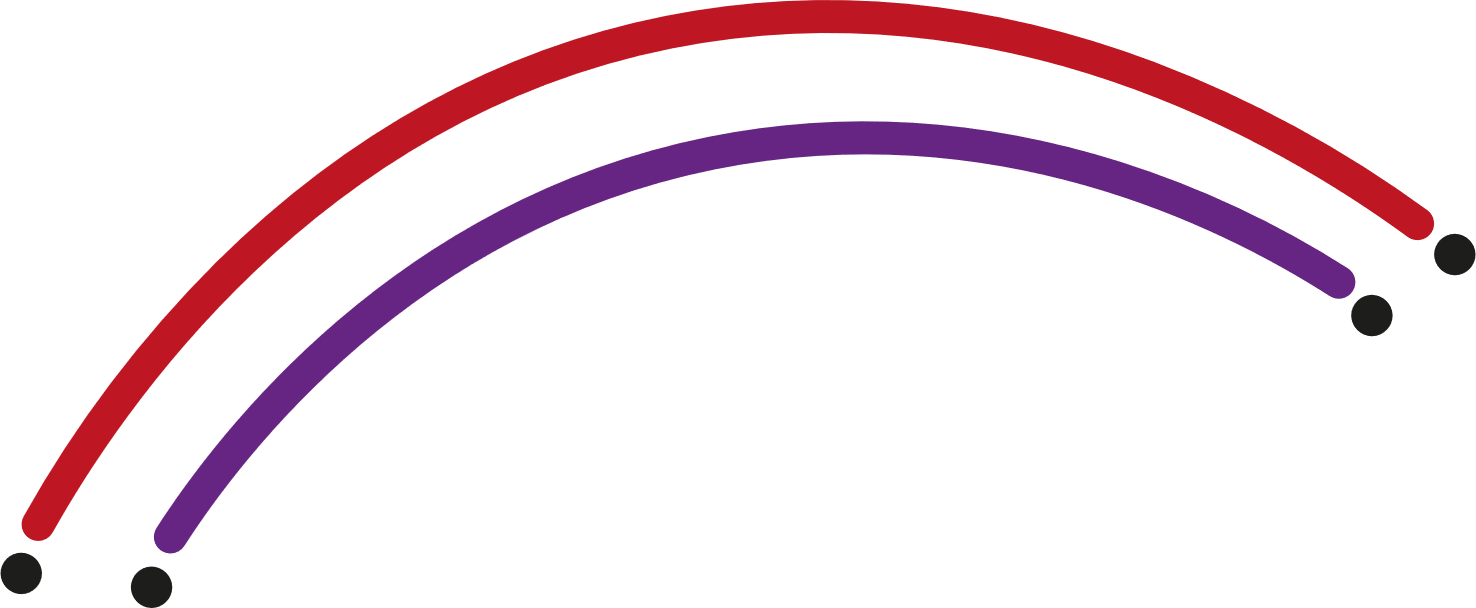 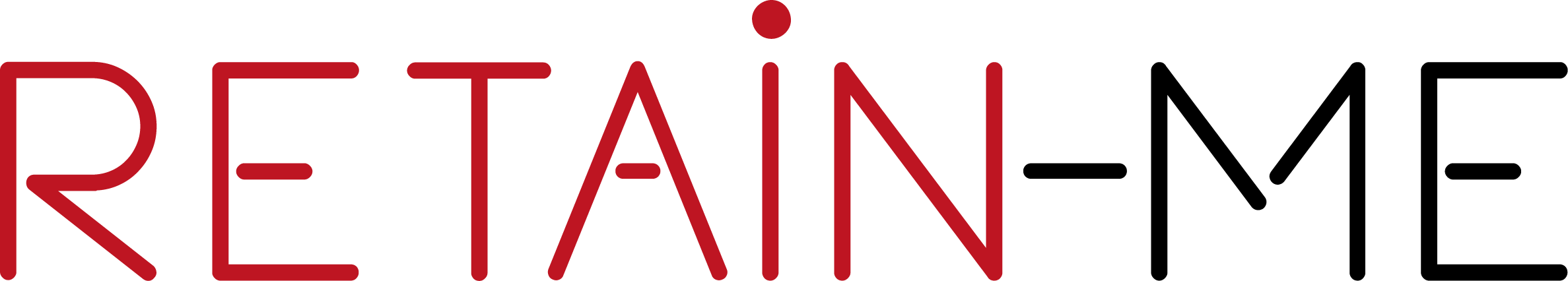 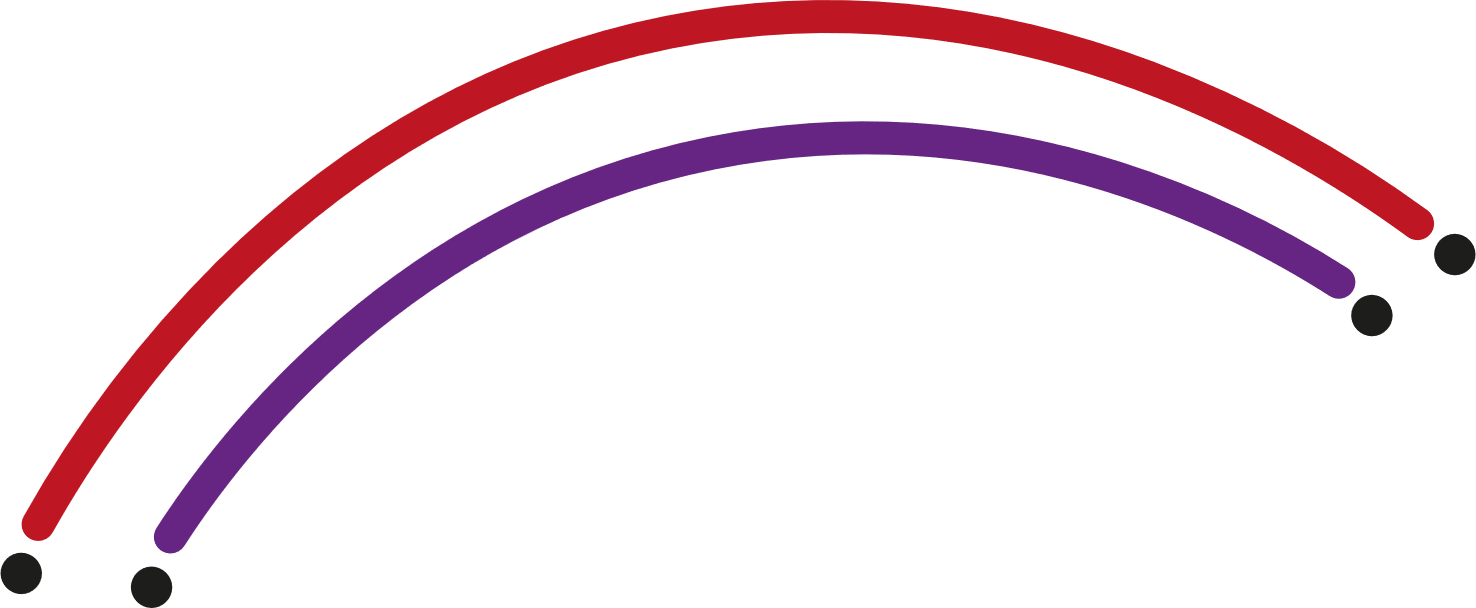 Vikten av framtidssäkring av karriären
Varför är det viktigt att framtidssäkra din karriär?
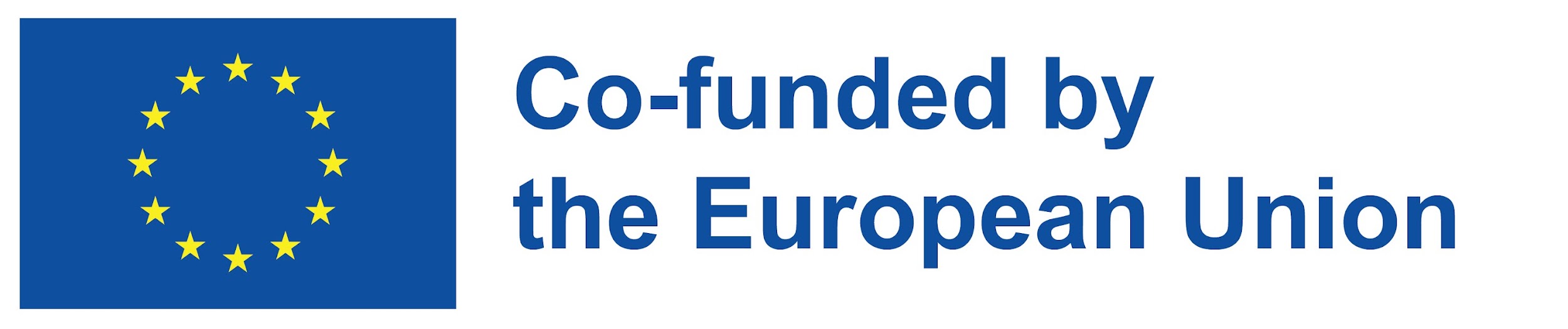 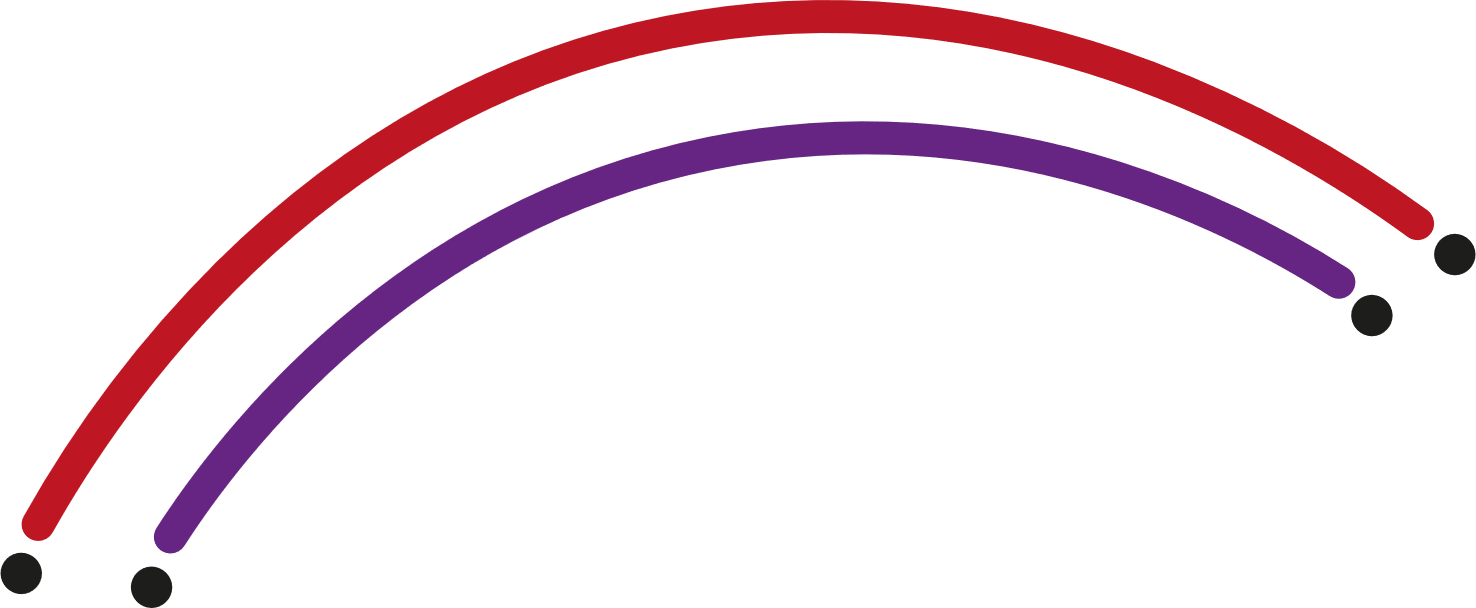 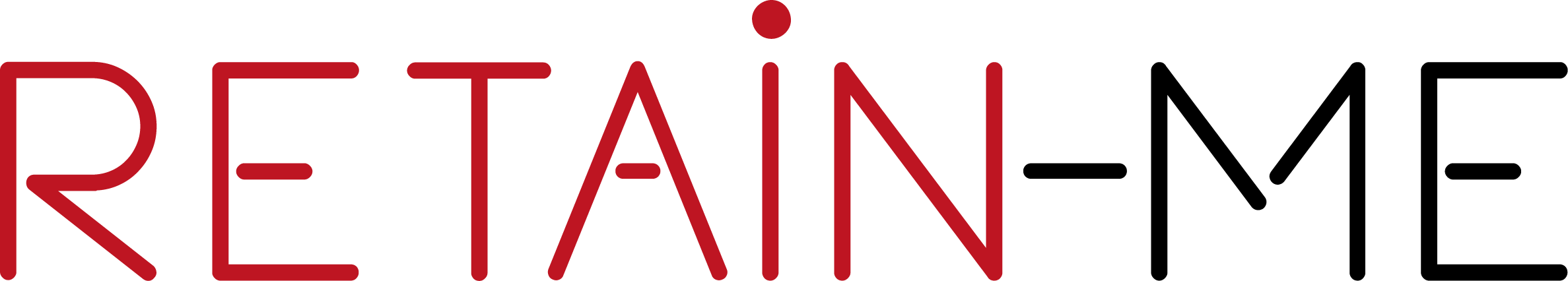 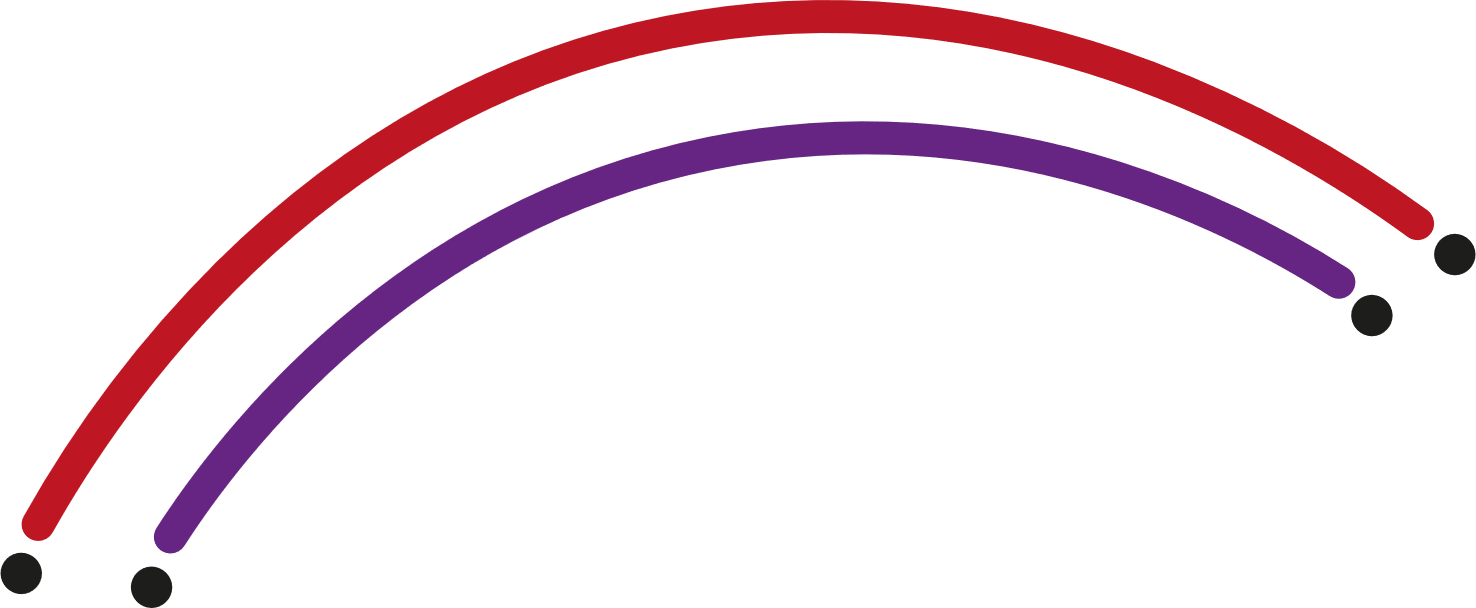 Vikten av framtidssäkring av karriären
Vi lever i utmanande föränderliga tider. 
Vi vet inte hur framtiden ser ut för oss jobb- och karriärmässigt. 
Under de kommande åren kan våra färdigheter och erfarenheter "hamna efter tiden" och vi kan kämpa med att söka efter ett annat jobb. 
Framtidssäkring av karriären är avgörande för att se till att vi inte träffar en karriärs återvändsgränd.
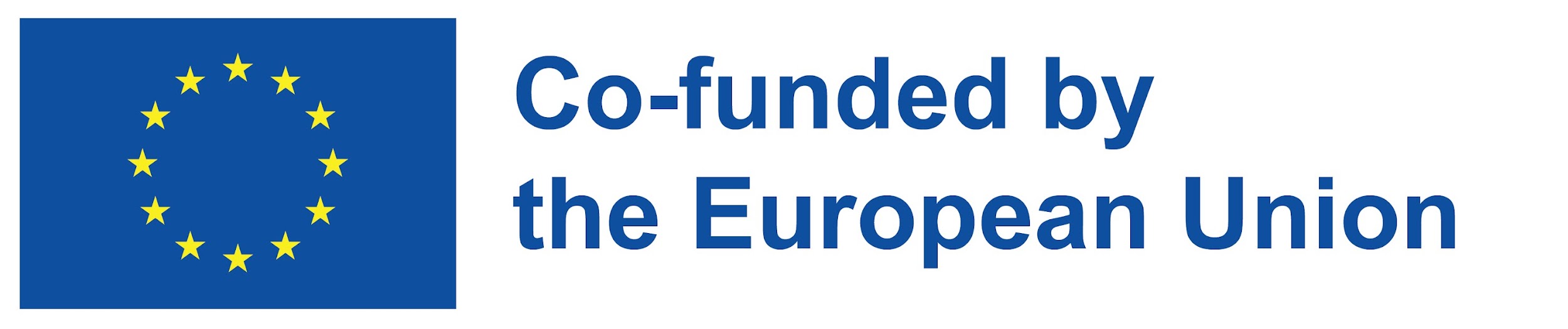 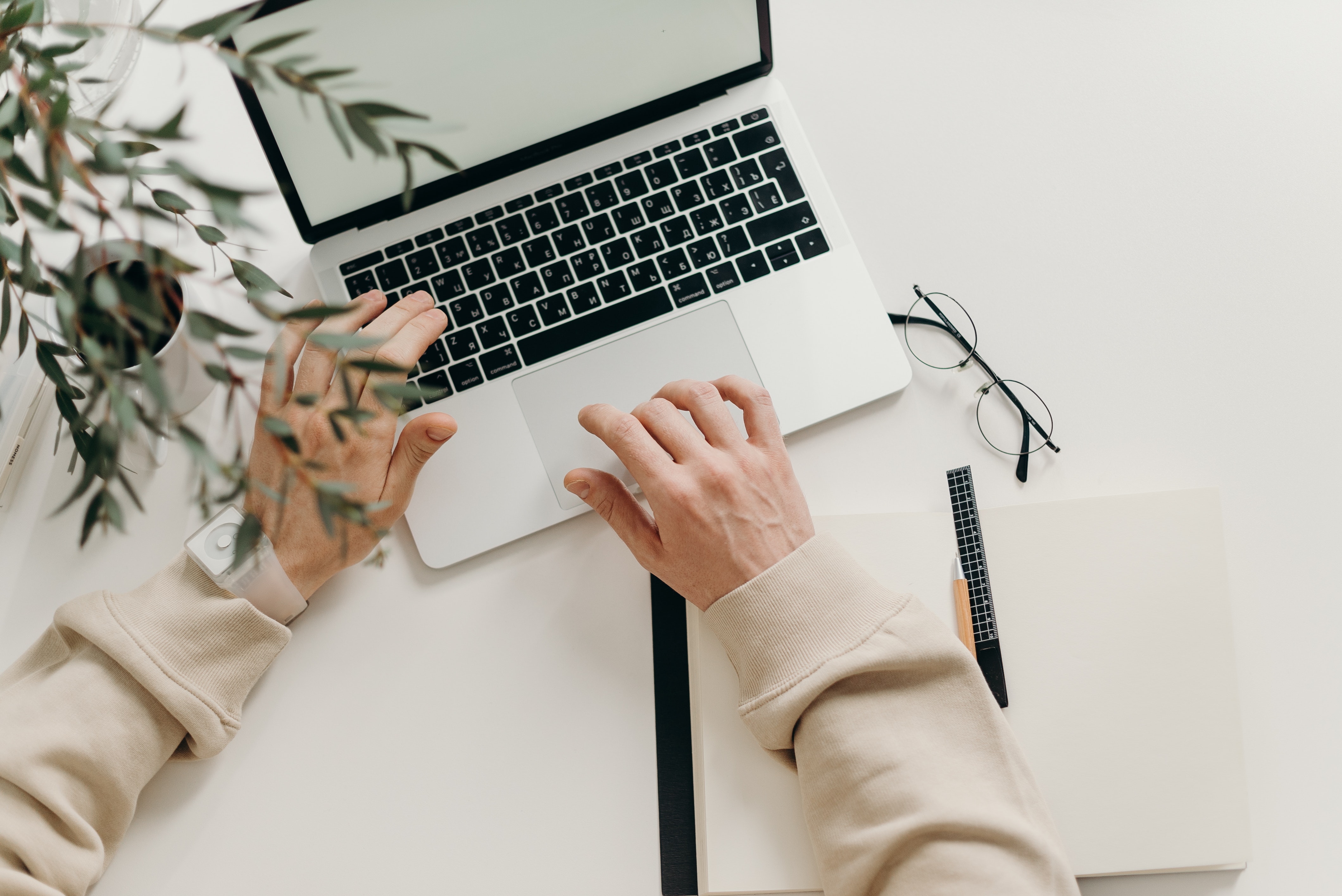 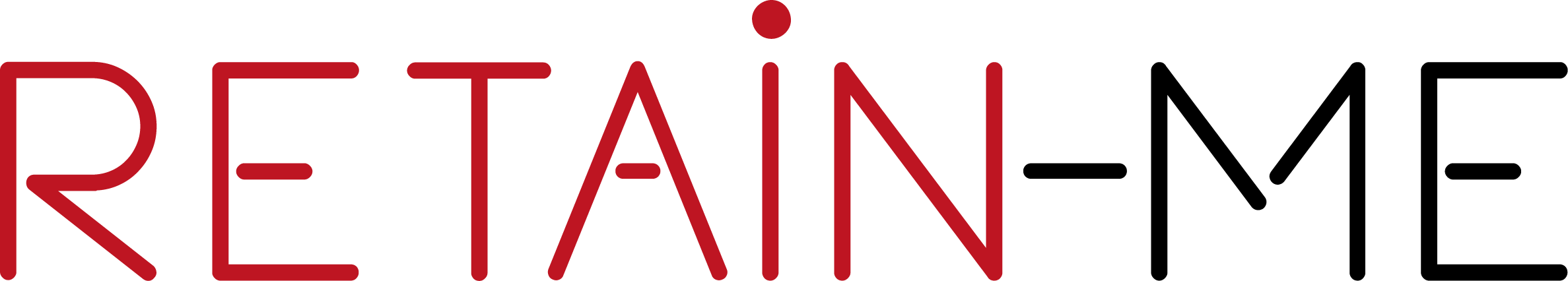 AKTIVITET 3
Framgångsrika framtidssäkrande karriärstrategier
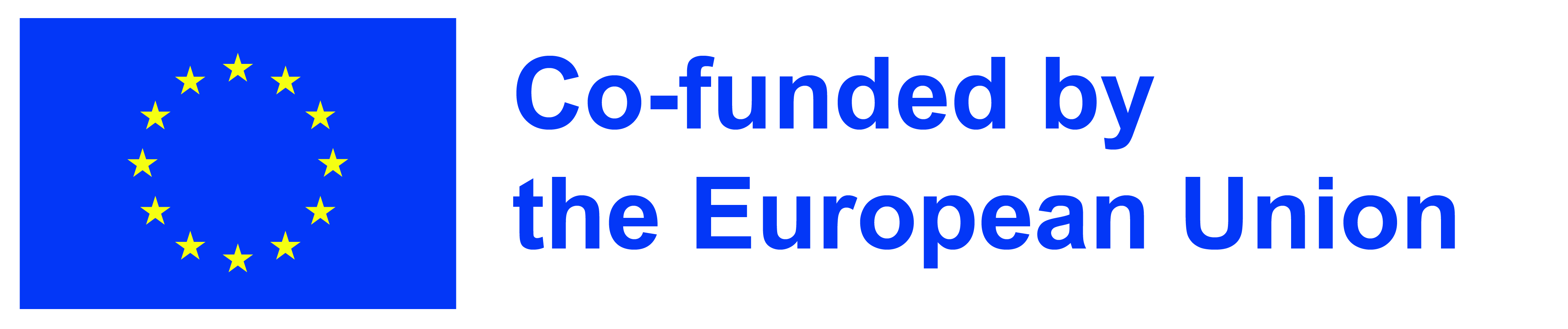 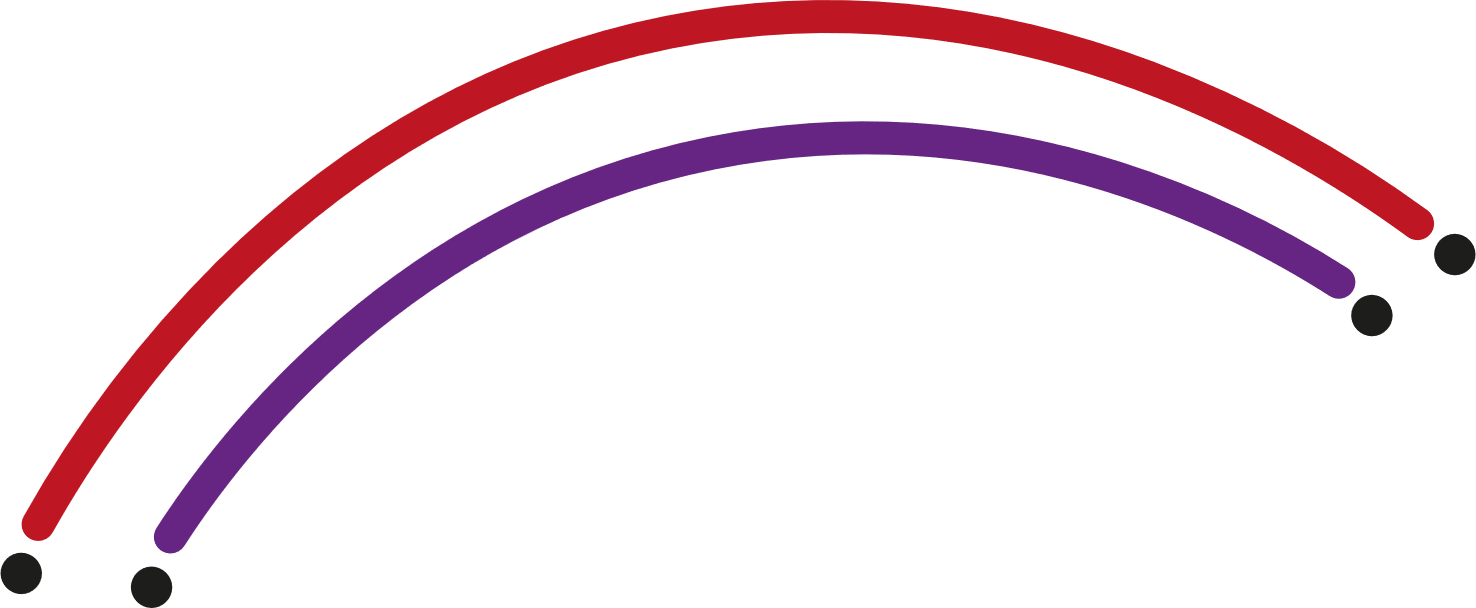 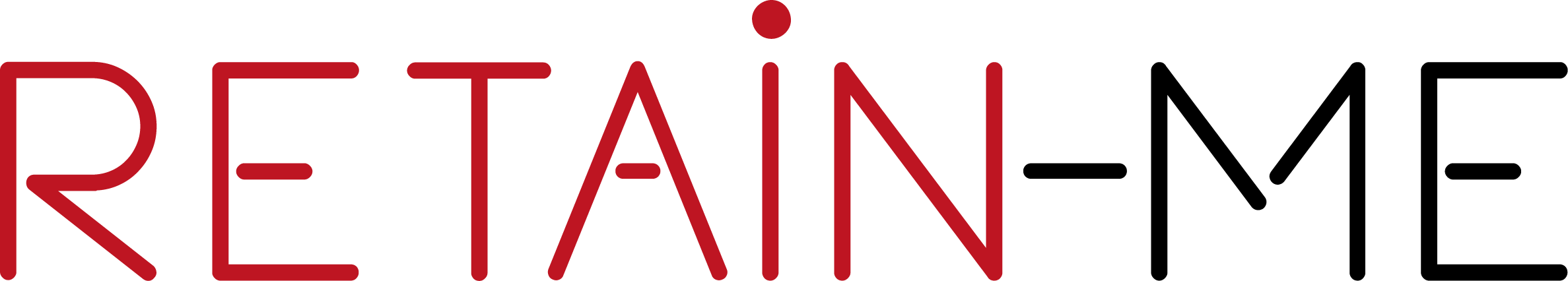 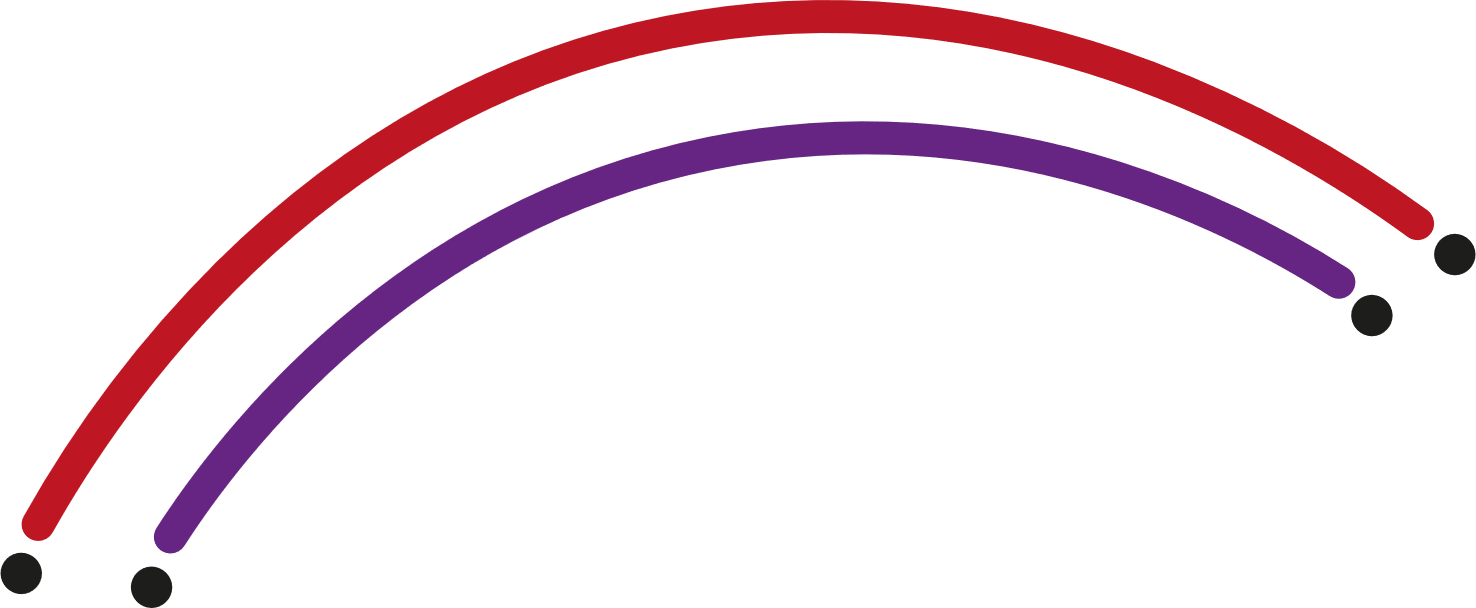 Framgångsrika framtidssäkrande karriärstrategier
Kan du nämna två (2) framgångsrika 
framtidssäkrande karriärstrategier?
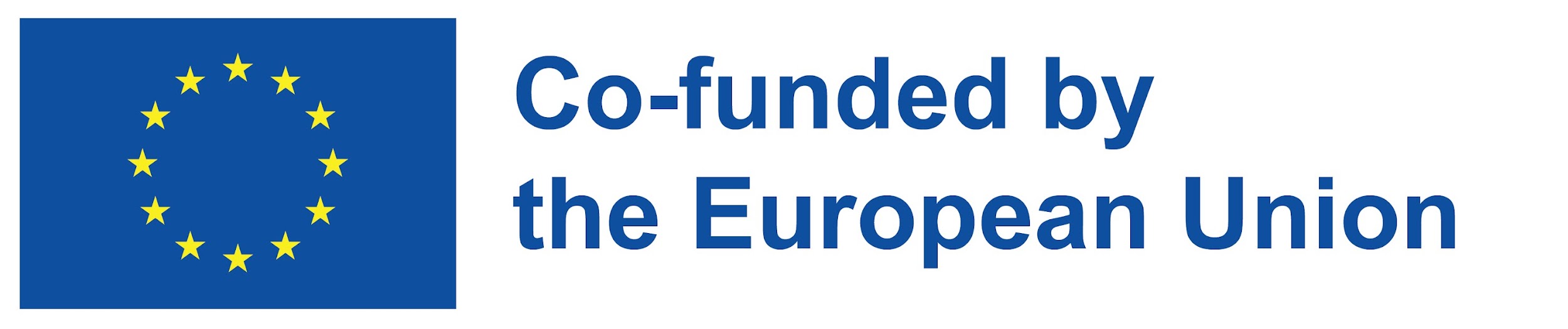 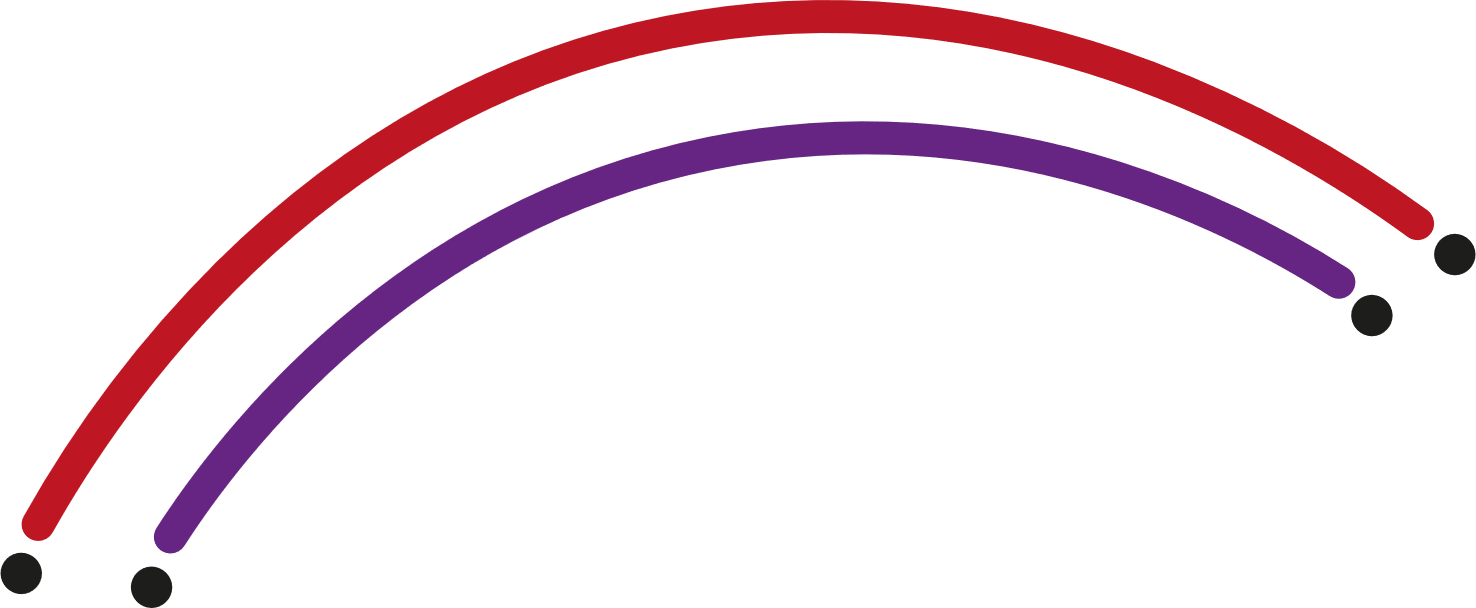 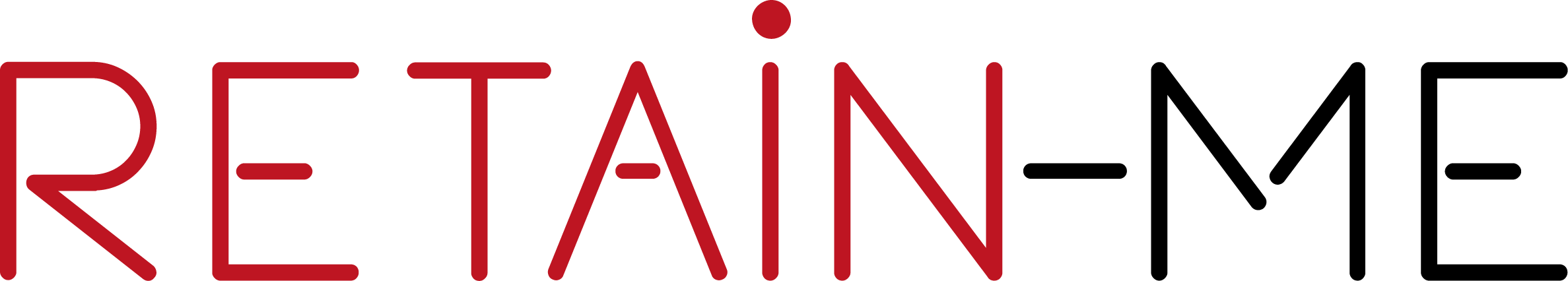 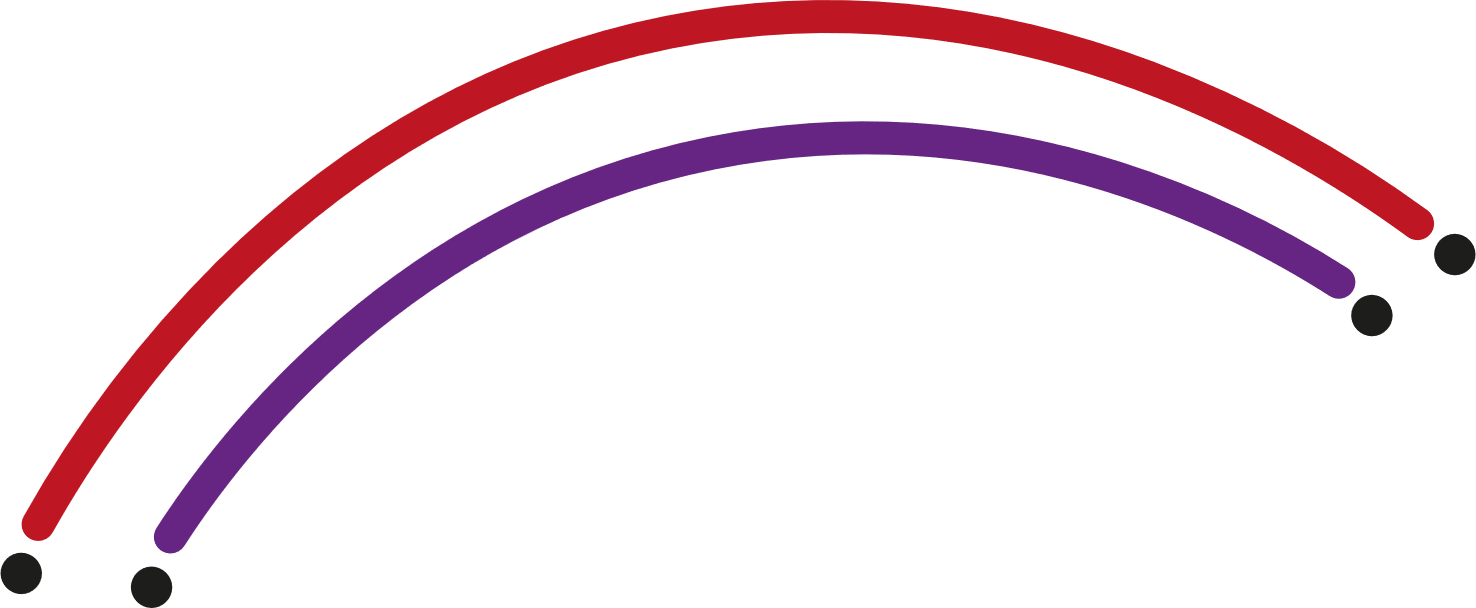 Framgångsrika framtidssäkrande karriärstrategier
Framgångsrika karriärsäkringsstrategier:

Gå med i en "akademi" -organisation som främjar fortsatt professionell 
utveckling och livslångt lärande
Förbli tekniskt kunnig
Utveckla dina färdigheter, kompetenser och erfarenheter
Var en "global" arbetare
Ha en "framgångsdagbok" med alla dina prestationer
Utveckla ett professionellt nätverk
Följer trender inom yrke, bransch och ekonomi
Granska dina alternativ för karriärutveckling
Bygga upp din motståndskraft
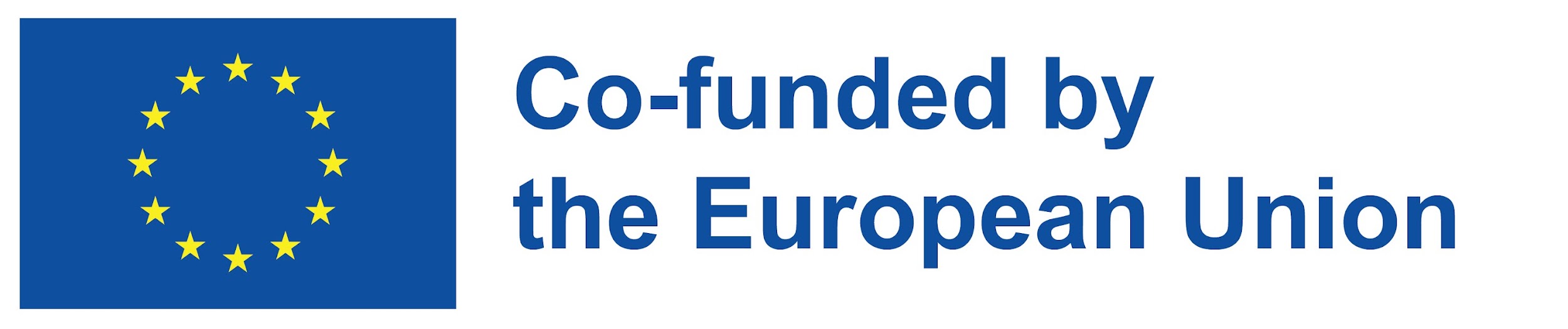 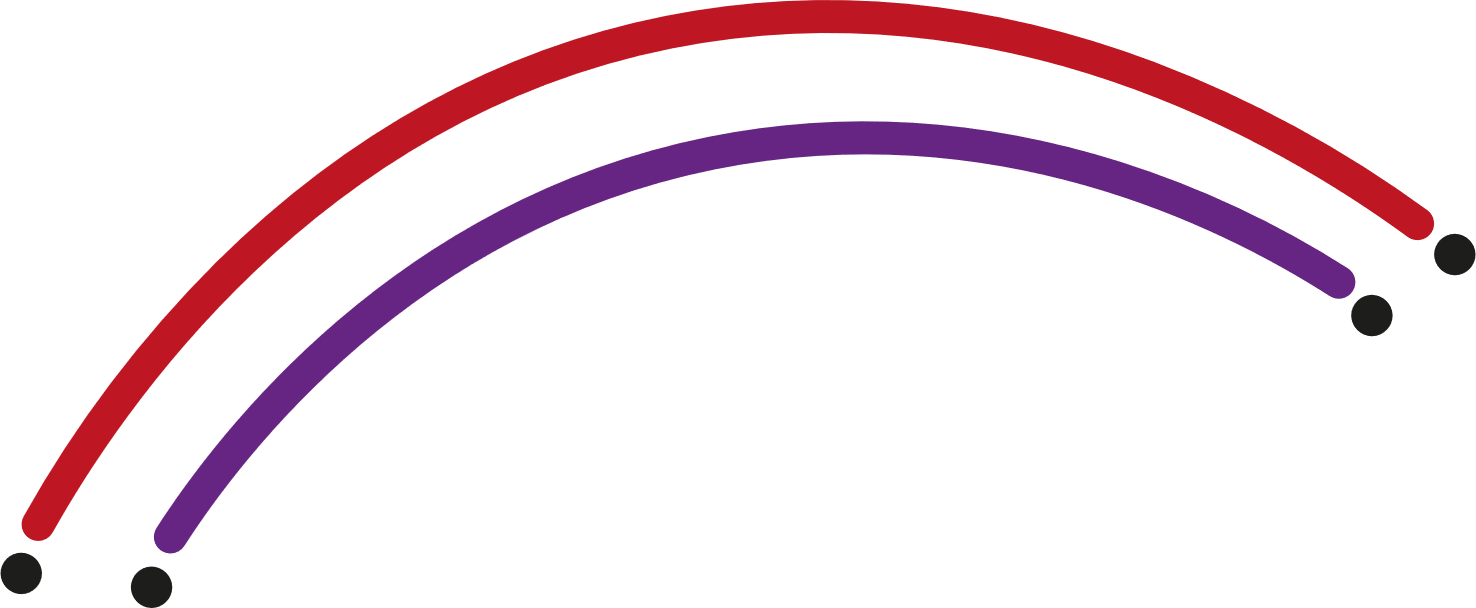 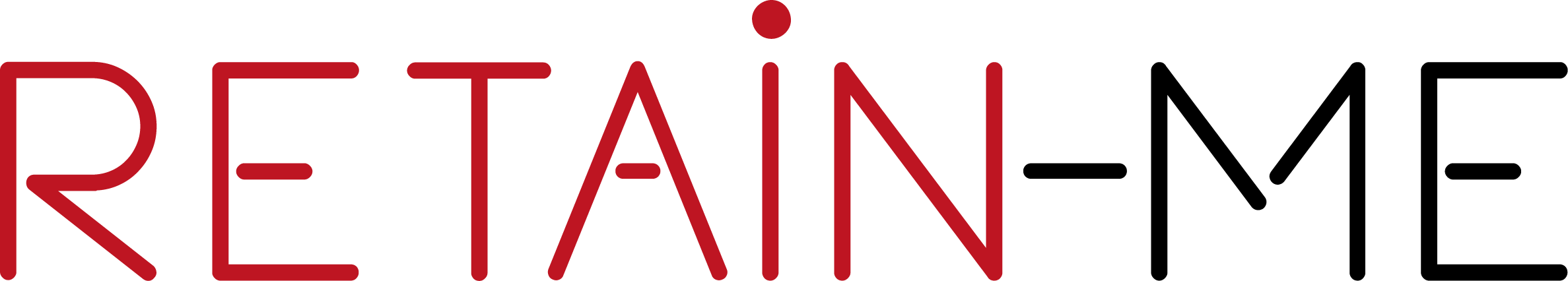 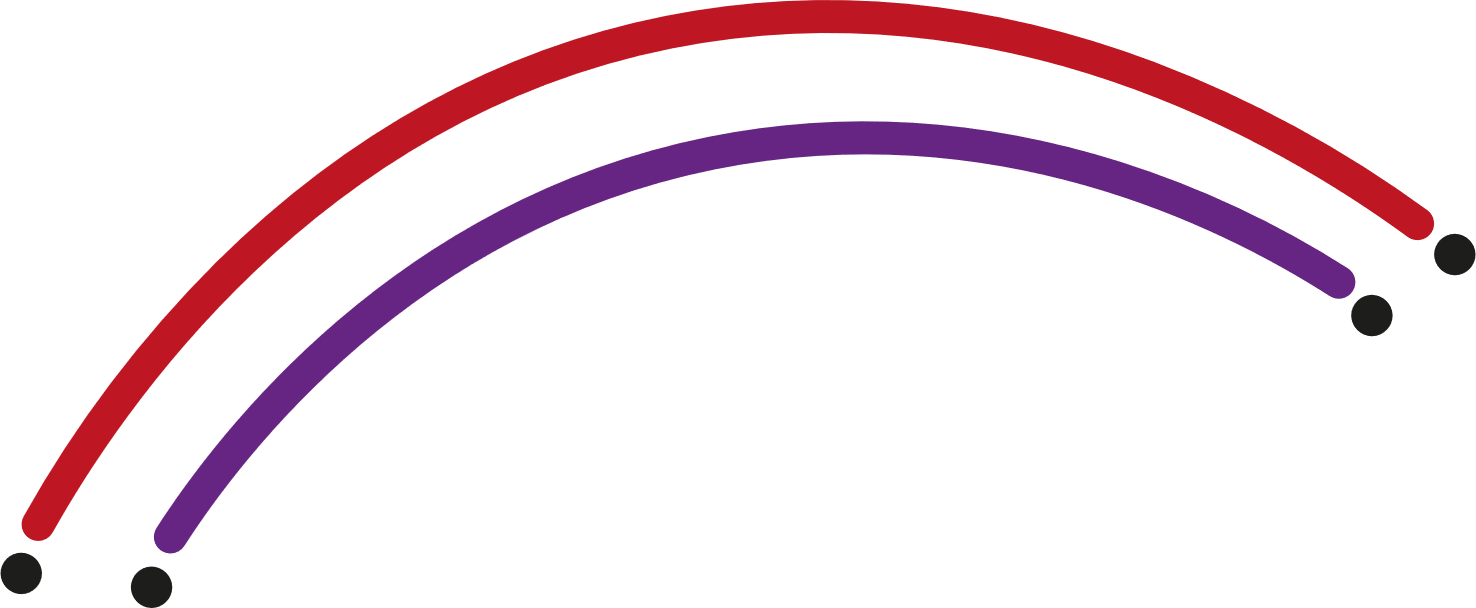 Åtgärder för att framtidssäkra karriären
I föränderliga tider ska inget tas för givet jobb- och karriärmässigt. 
Vi måste vara uppmärksamma och se till att vi fortfarande kommer att ha ett jobb, vara bra på vad vi gör och vara berättigade till en framtida befordran.
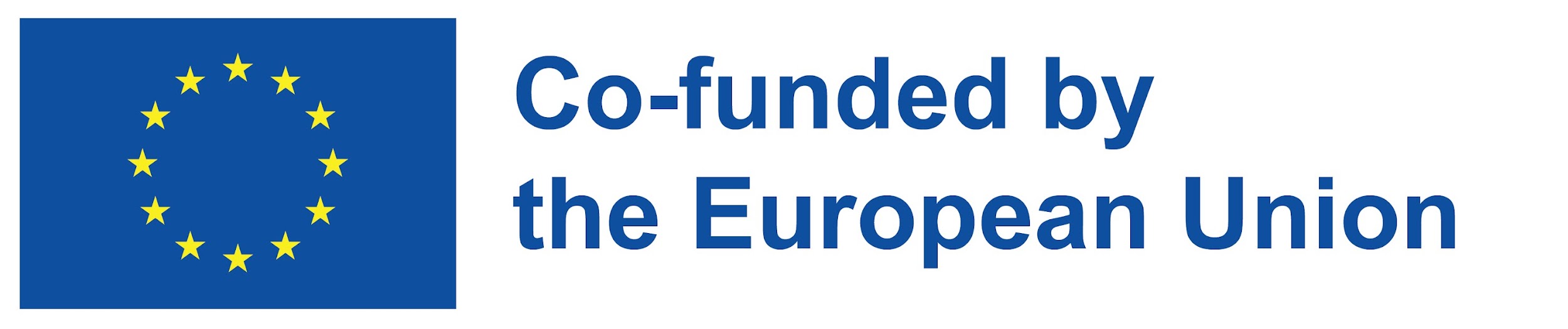 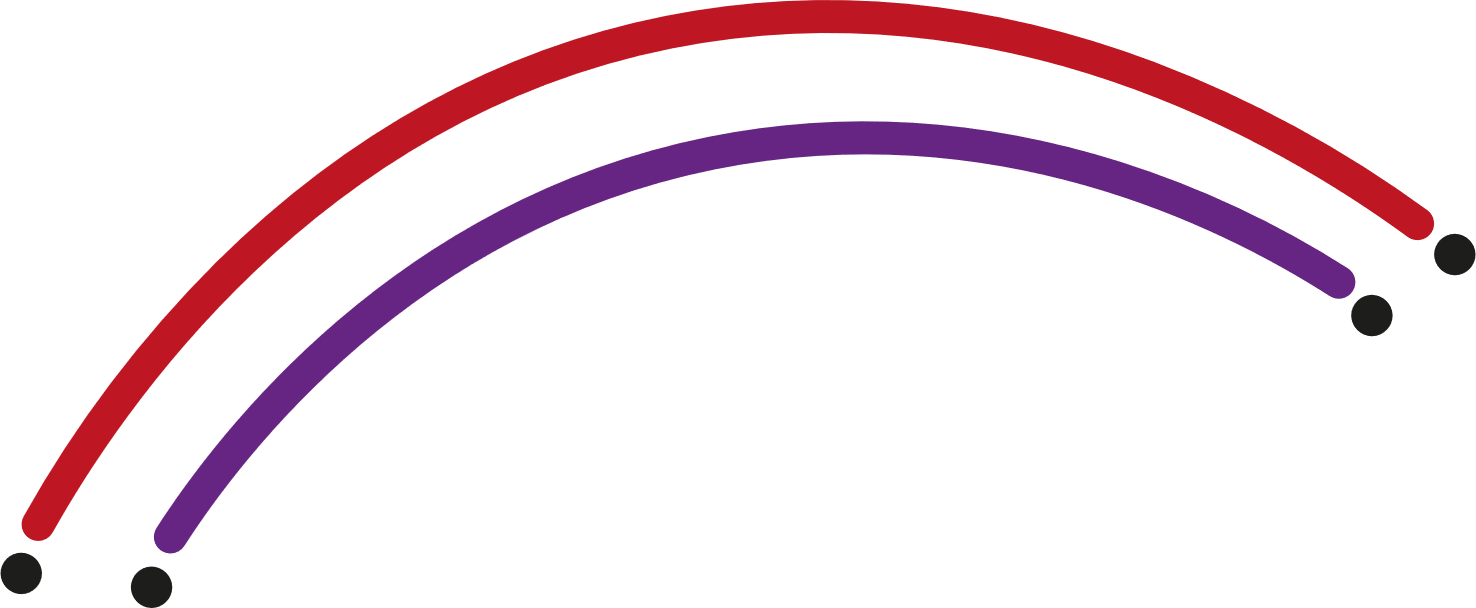 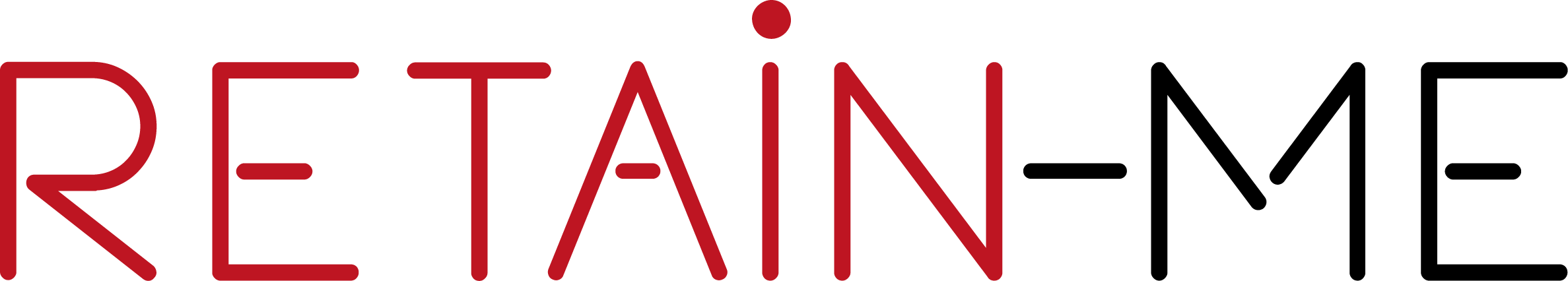 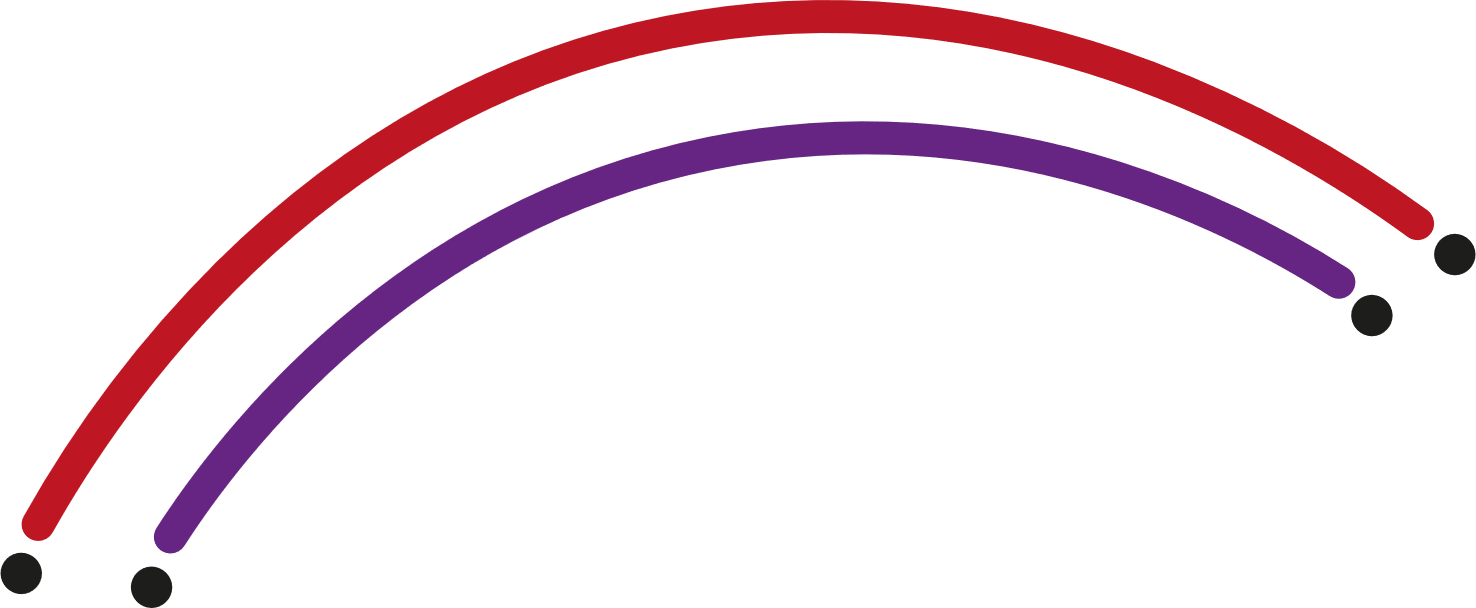 Åtgärder för att framtidssäkra karriären
Vi lever i utmanande och snabbt föränderliga tider. 
Vi vet inte hur framtiden ser ut för oss jobb- och karriärmässigt. 
Med eftertanke och planering och med en verktygslåda för framgångsrika karriärsäkringsstrategier kan vi ta kontroll över vår framtida karriär som börjar idag.
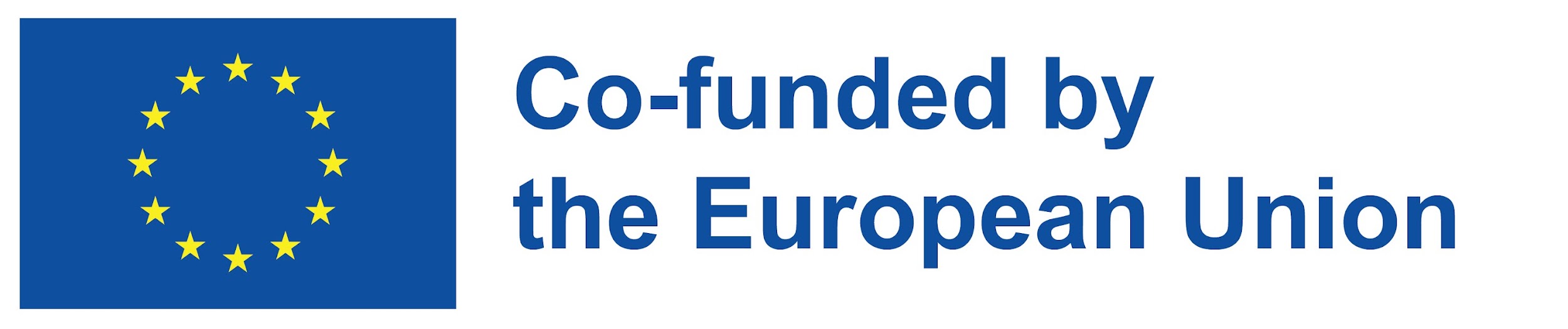 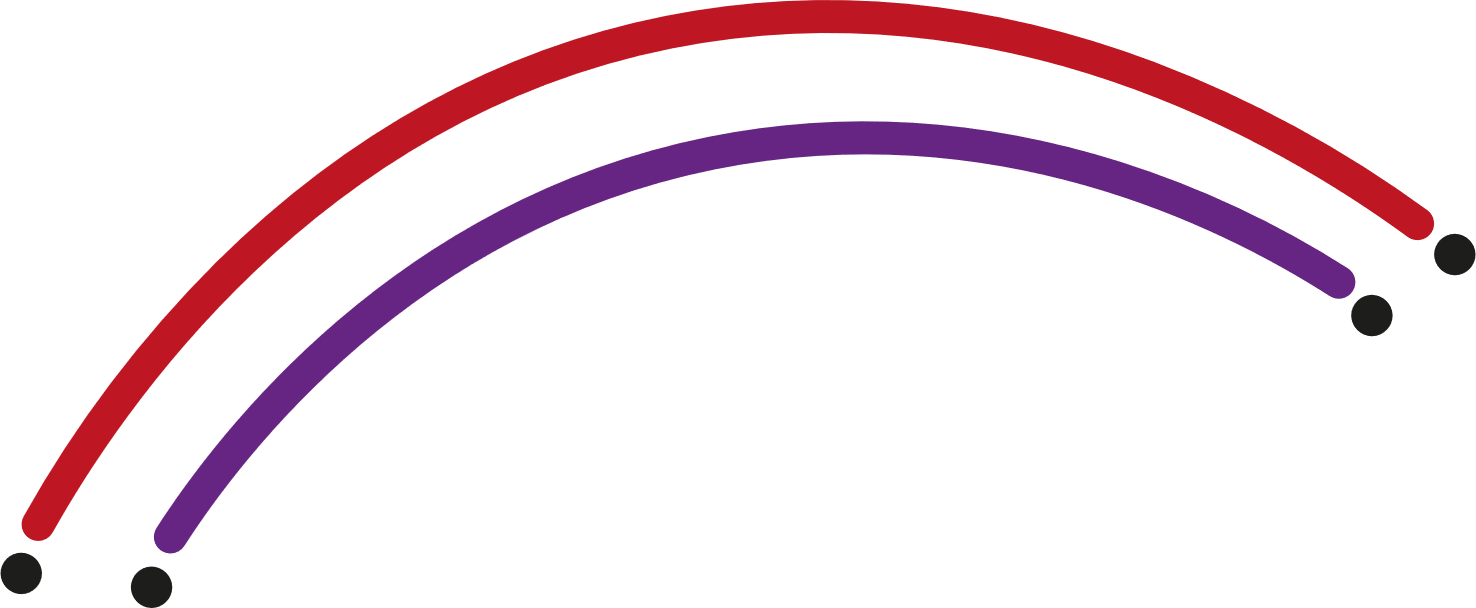 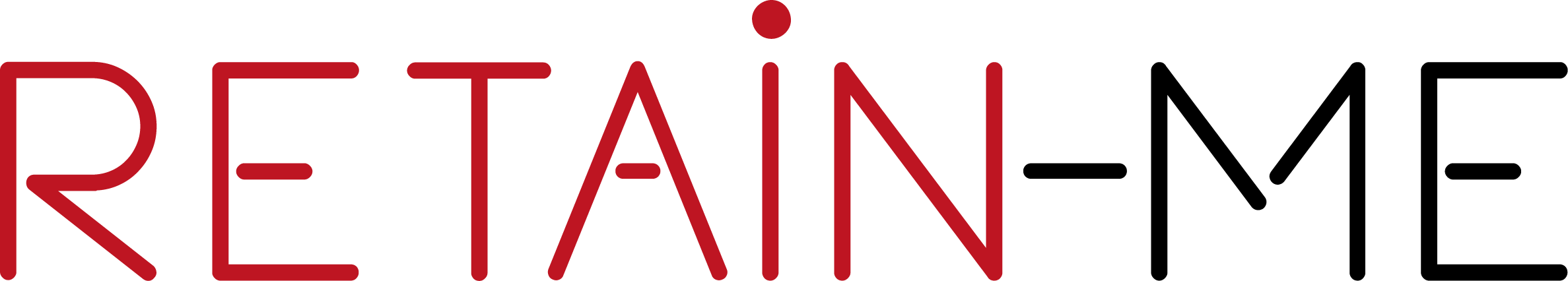 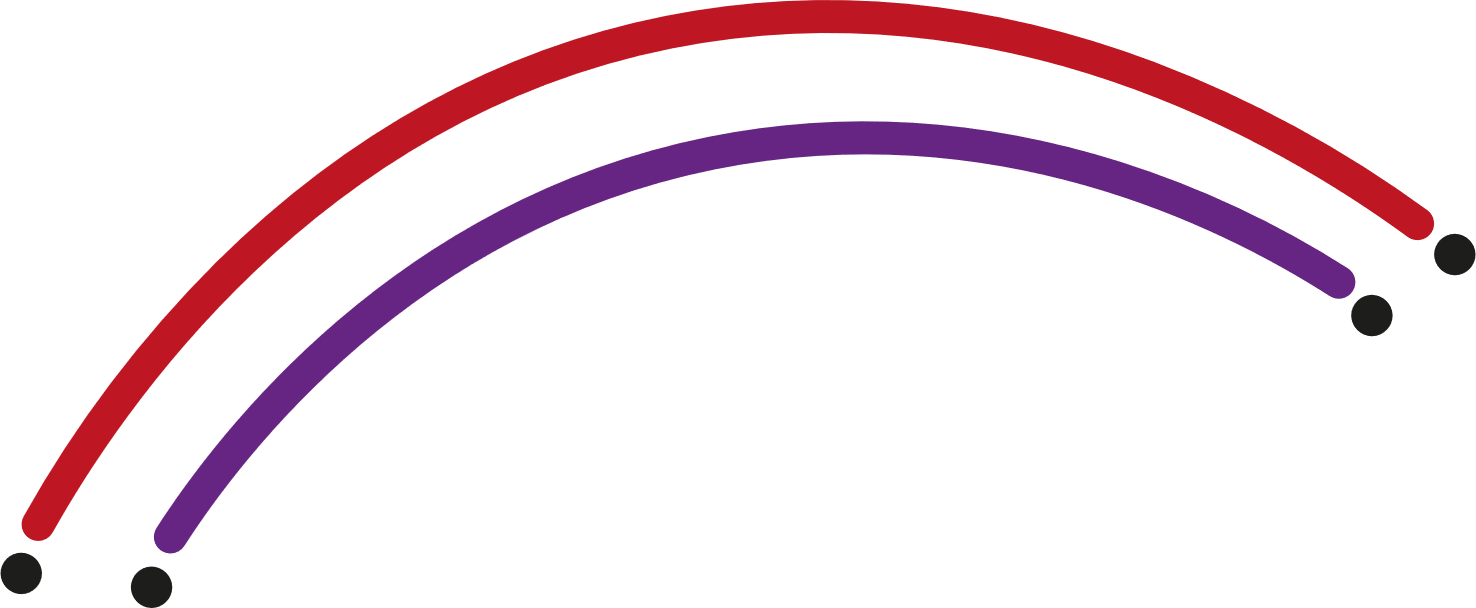 Vikten av att utveckla mina mjuka färdigheter för framtiden
“Framtidssäkra ditt jobb 
innebär att alltid tänka två eller tre steg framåt.”
 
Stock Steinberg
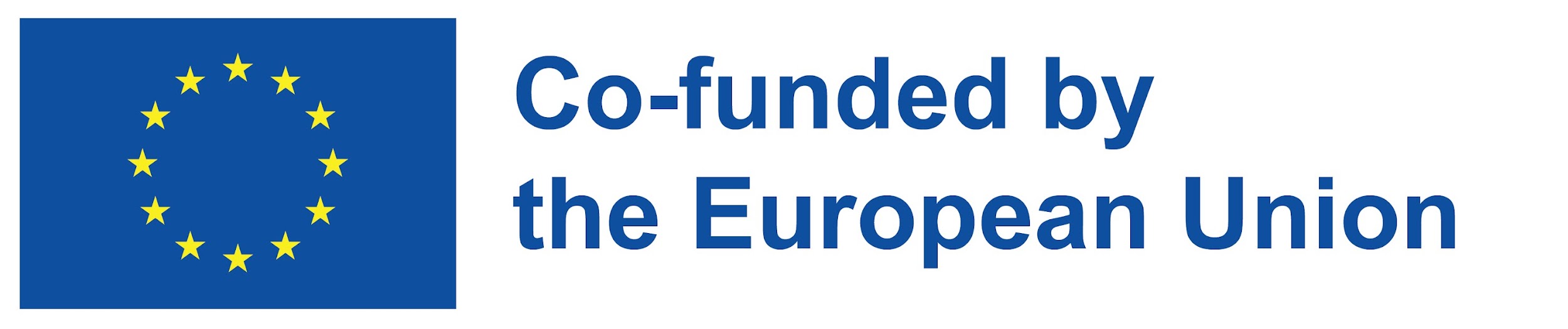 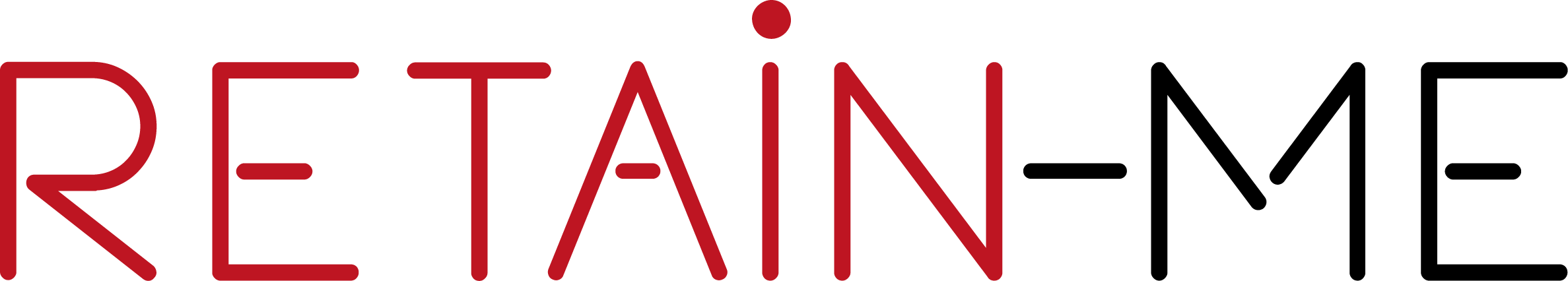 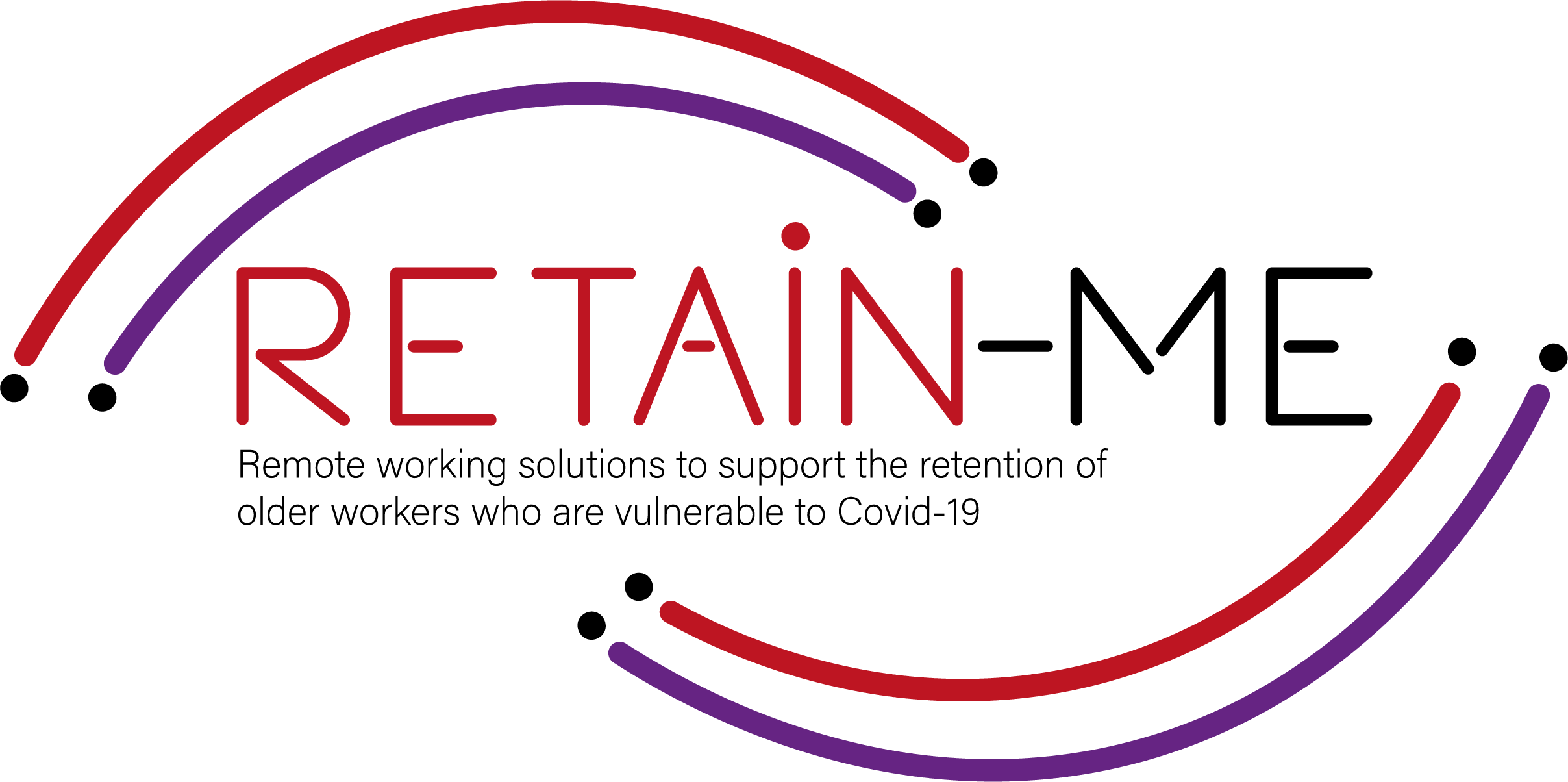 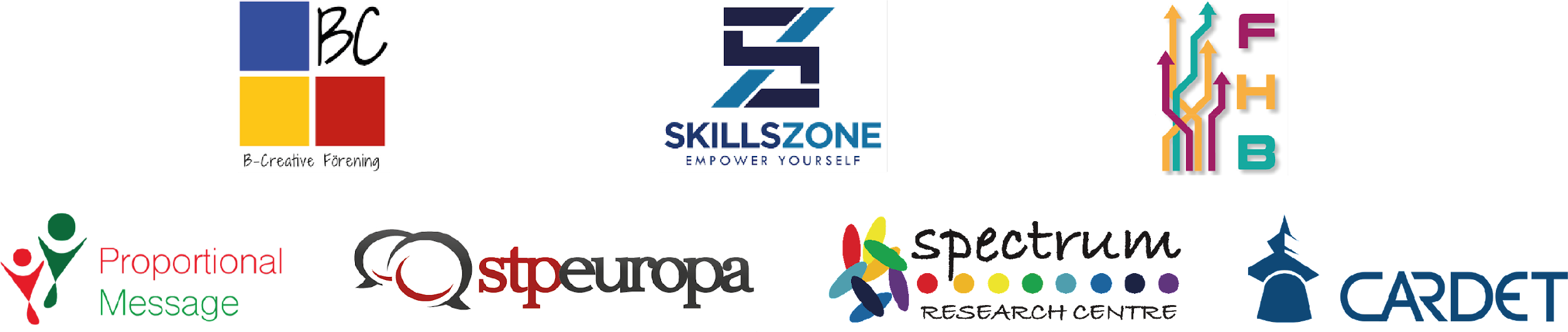 "The European Commission's support for the production of this publication does not constitute an endorsement of the contents, which reflect the views only of the authors, and the Commission cannot be held responsible for any use which may be made of the information contained therein.” Project Number: 2021-1-SE01-KA220-VET-000032922
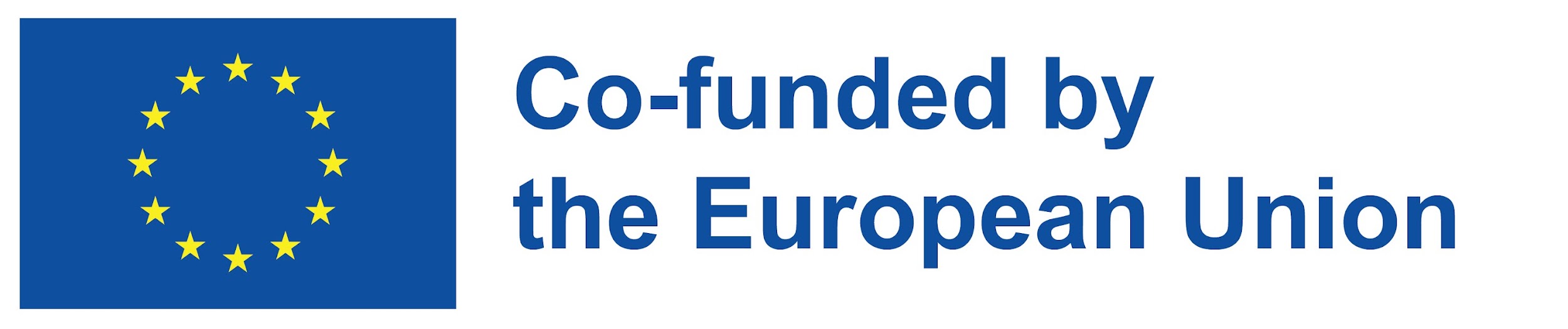